Ember Resistant Zone Zero Overview of Draft Rule Plead
May 12, 2025
Overview
Existing Text for Zone 1 and Zone 2
Proposed Changes to March 21 rule text.
Existing Requirements for Zone 1 and 2 per PRC 4291
The baseline text of these regulations has been in place in the current form since 2013.
Because of this, these regulations do not consider an ember-resistant zone – there is no Zone 0.
This current regulatory text considers Zone 1 as 0’-30’ from a Building or Structure, and Zone 2 as 30’-60’ from a Building or Structure.
The changes in this text are conforming changes that move things out of Zone 1 that now apply to Zone 0 (within 5 feet from a Building or Structure)
Zone 1 and 2 Diagram
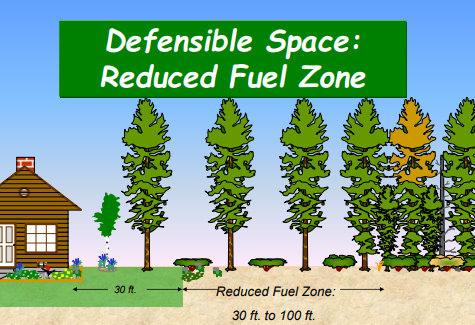 This image is from the 2013 Guidance Document “General Guidelines for Creating Defensible Space”.
Zone 1 Requirements
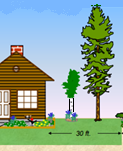 (1) Remove all dead or dying grass, plants, shrubs, trees, branches, leaves, weeds, and pine needles from the Zone whether such vegetation occurs in yard areas around the “Building or Structure,” on the roof or rain gutters of the “Building or Structure,” or any other location within the Zone.
Zone 1 Requirements
(2) Remove dead tree or shrub branches that overhang roofs, below or adjacent to windows, or which are adjacent to wall surfaces, and keep all branches a minimum of ten feet (10 ft.) away from chimney and stovepipe outlets.
(3) Relocate exposed firewood piles outside of Zone 1 unless they are completely coverenclosed in a fire-resistant material  .
(4) Remove flammable vegetation and items that could catch fire which are adjacent to or under combustible decks, balconies and stairs.
For both Zones 1 and 2:
(1) “Outbuildings” and Liquid Propane Gas (LPG) storage tanks shall have the following minimum clearance: ten feet (10 ft.) of clearance to bare mineral soil and no flammable vegetation for an additional ten feet (10 ft.) around their exterior.
(2) Protect water quality. Do not clear vegetation to 	bare mineral soil and avoid the use of heavy 	equipment in and around streams and seasonal 		drainages. Vegetation removal can cause soil 	erosion, especially on steep slopes. Keep soil 	disturbance to a minimum on steep slopes.
Zone 2 Requirements
(1) In this zone, create horizontal and vertical spacing among shrubs and trees using the “Fuel Separation” method, the “Continuous Tree Canopy” method, or a combination of both to achieve defensible space clearance requirements. Further guidance regarding these methods is contained in the State Board of Forestry and Fire Protection's, “General Guidelines for Creating Defensible Space, February 8, 2006,” incorporated herein by reference, and the “Property Inspection Guide” referenced elsewhere in this regulation.
From the General Guidelines for Creating Defensible Space, February 8, 2006
(2) In both the Fuel Separation and Continuous Tree Canopy methods the following standards apply:
(A) Dead and dying woody surface fuels and aerial fuels shall be removed. Loose surface litter, normally consisting of fallen leaves or needles, twigs, bark, cones, and small branches, shall be permitted to a maximum depth of three inches (3 in.).
(B) Cut annual grasses and forbs down to a maximum height of four inches (4 in.).
(C) All exposed wood piles must have a minimum of ten 	feet (10 ft.) of clearance, down to bare mineral soil, in 	all directions.
From the General Guidelines for Creating Defensible Space, February 8, 2006
1. Single specimens of trees or other vegetation may be retained provided they are well spaced, well-pruned, and create a condition that avoids spread of fire to other vegetation or to a building or structure.
From the General Guidelines for Creating Defensible Space, February 8, 2006
2. Dead and dying woody surface fuels and aerial fuels within the Reduced Fuel Zone shall be removed. Loose surface litter, normally consisting of fallen leaves or needles, twigs, bark, cones, and small branches, shall be permitted to a depth of 3 inches. This guideline is primarily intended to eliminate trees, bushes, shrubs and surface debris that are completely dead or with substantial amounts of dead branches or leaves/needles that would readily burn.
From the General Guidelines for Creating Defensible Space, February 8, 2006
3. Down logs or stumps anywhere within 100 feet from the building or structure, when embedded in the soil, may be retained when isolated from other vegetation. Occasional (approximately one per acre) standing dead trees (snags) that are well-space from other vegetation and which will not fall on buildings or structures or on roadways/driveways may be retained.
From the General Guidelines for Creating Defensible Space, February 8, 2006,
4. Within the Reduced Fuel Zone, one of the following fuel treatments (4a. or 4b.) shall be implemented. Properties with greater fire hazards will require greater clearing treatments. Combinations of the methods may be acceptable under §1299(c) as long as the intent of these guidelines is met:
From the General Guidelines for Creating Defensible Space, February 8, 2006,
4. Within the Reduced Fuel Zone, one of the following fuel treatments (4a. or 4b.) shall be implemented. Properties with greater fire hazards will require greater clearing treatments. Combinations of the methods may be acceptable under §1299(c) as long as the intent of these guidelines is met:
From the General Guidelines for Creating Defensible Space, February 8, 2006, 4a. Reduced Fuel Zone: Fuel Separation
Defines permitted distances between trees and shrubs
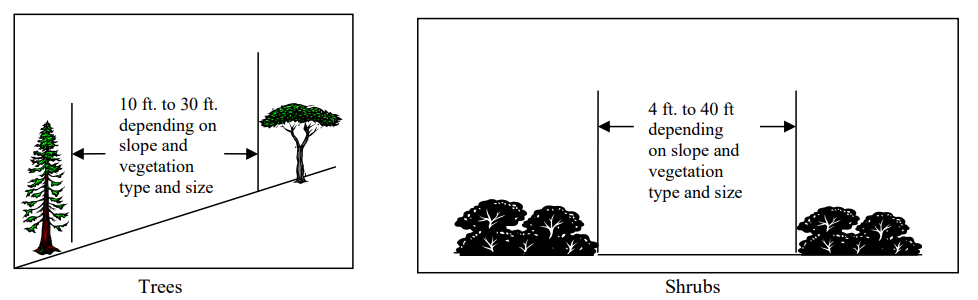 From the General Guidelines for Creating Defensible Space, February 8, 2006, 4a. Reduced Fuel Zone: Fuel Separation
Defines ladder fuel height
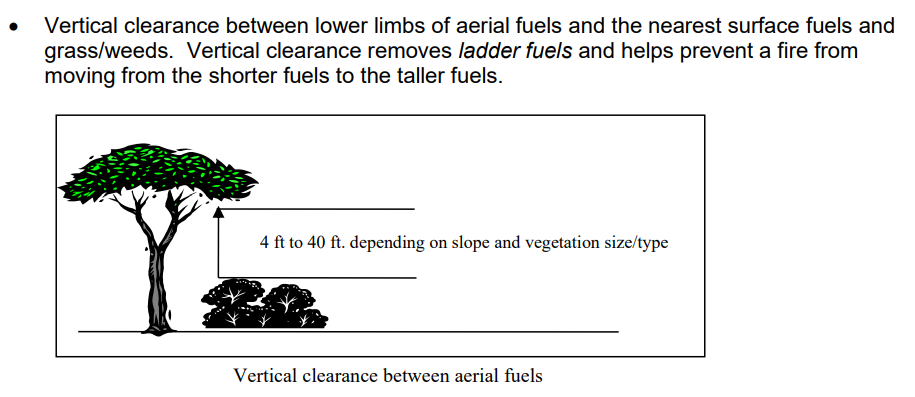 From the General Guidelines for Creating Defensible Space, February 8, 2006, 4a. Reduced Fuel Zone: Fuel Separation
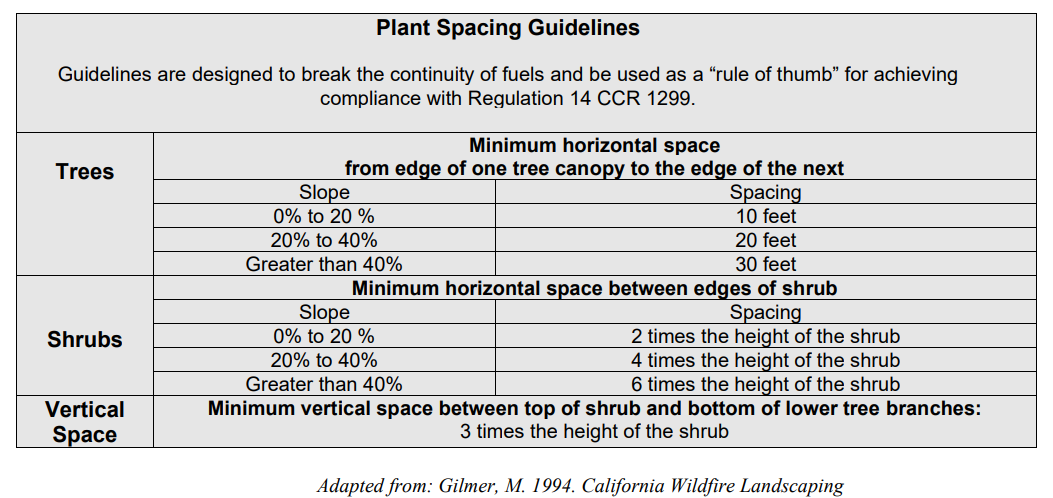 4b. Reduced Fuel Zone: Defensible Space with Continuous Tree Canopy
To achieve defensible space while retaining a stand of larger trees with a continuous tree canopy apply the following treatments: 
• Generally, remove all surface fuels greater than 4 inches in height. Single specimens of trees or other vegetation may be retained provided they are well-spaced, well-pruned, and create a condition that avoids spread of fire to other vegetation or to a building or structure. 
• Remove lower limbs of trees to at least 6 feet up to 15 feet (or the lower 1/3 branches for small trees). Properties with greater fire hazards, such as steeper slopes or more severe fire danger, will require pruning heights in the upper end of this range.
From the General Guidelines for Creating Defensible Space, February 8, 2006, 4b. Reduced Fuel Zone: Defensible Space with Continuous Tree Canopy
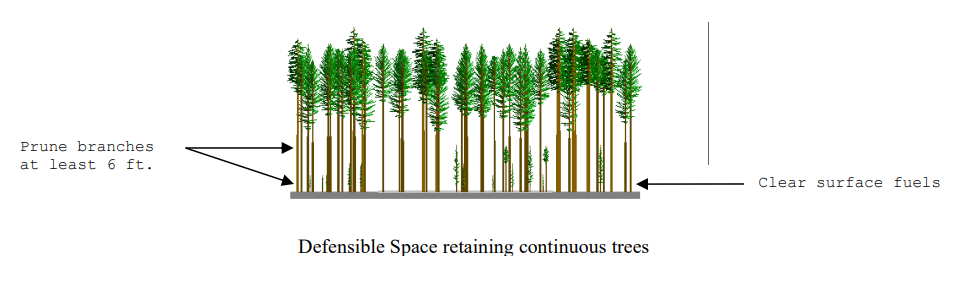 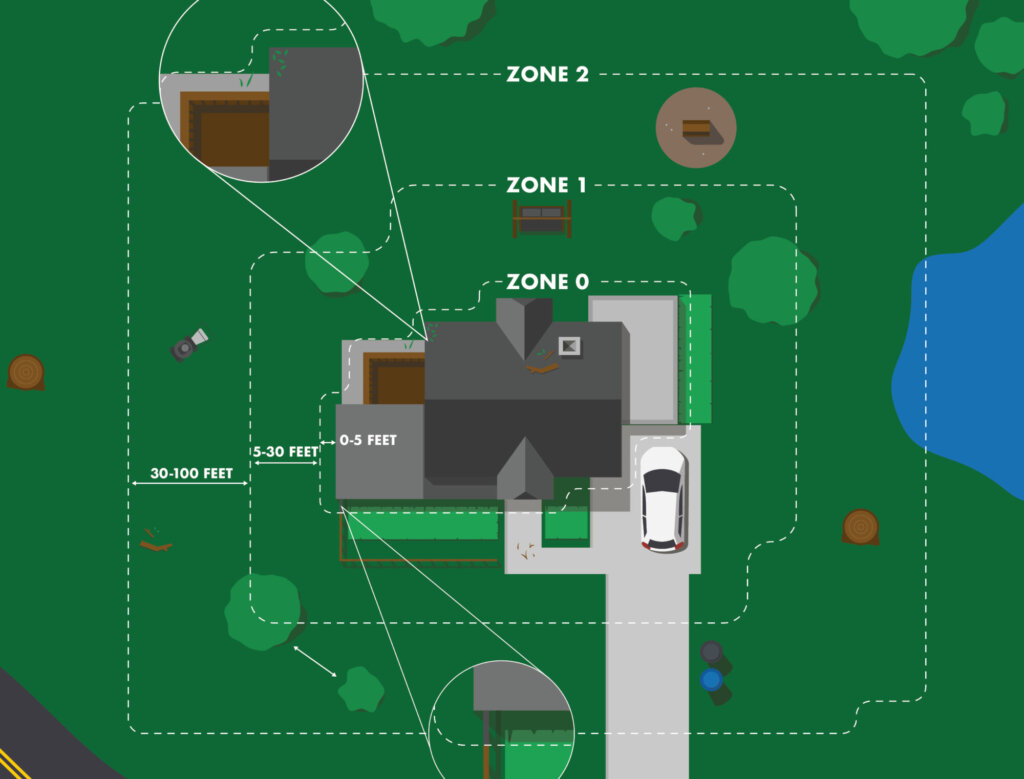 Ember Resistant Zone Zero Rule Plead
Concerns area within five (5’) feet around each Building or Structure
Also makes conforming changes to Zone One (5’-30’) a Building or Structure
Proposed Changes to March 21 Rule Text
Plain text indicates existing regulatory text – no changes are proposed to this text.
Underlined text indicates proposed additions to the regulatory text
Strikethrough text indicates proposed deletions from the regulatory text
Red text is text that has been changed since the March 21 draft. It will have underline and strikethrough as appropriate
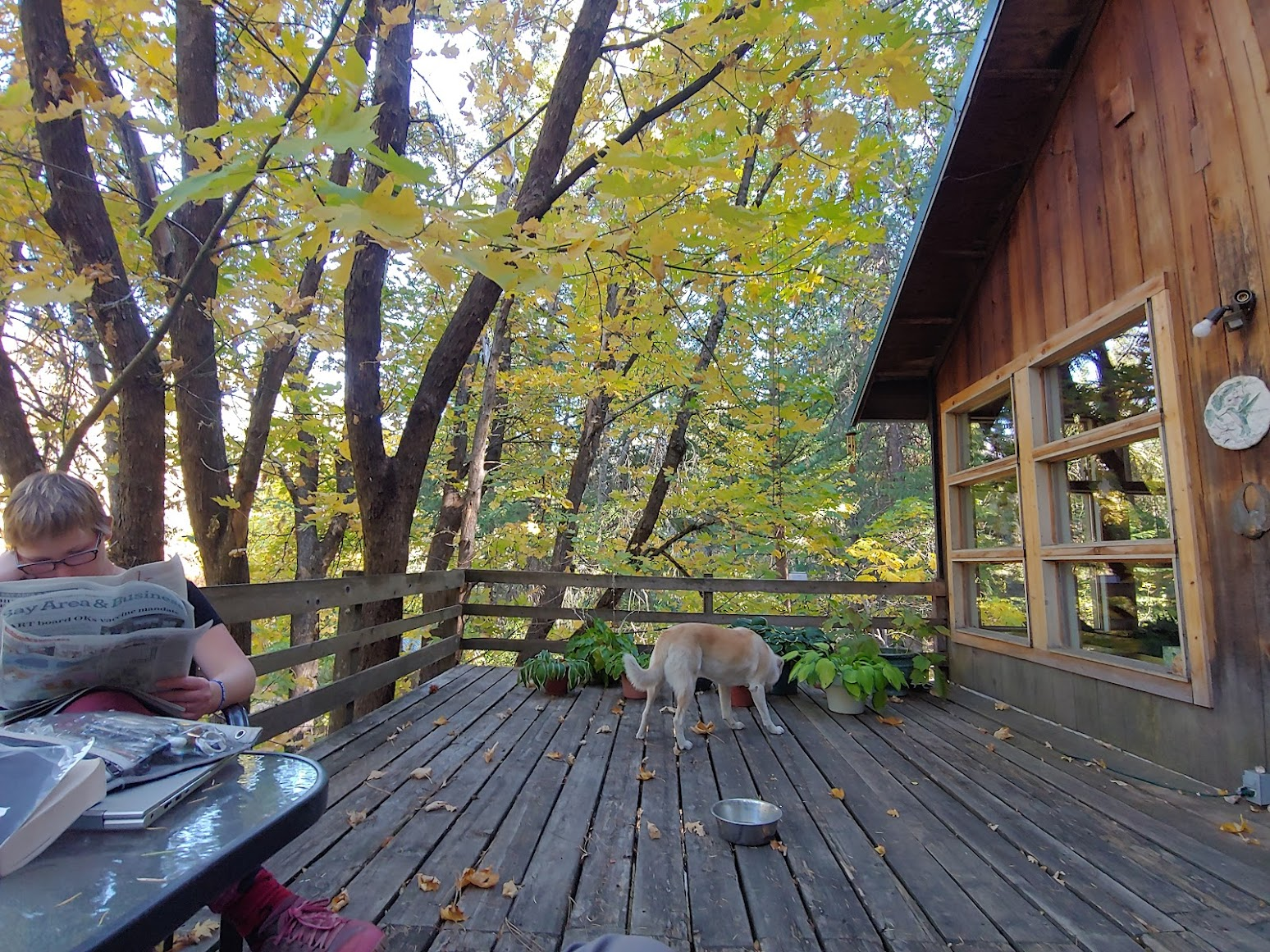 § 1299.02. Definitions
(g) Attached: Directly connected or affixed to a Building or Structure.
(h) Roof Ridgeline: The highest point of a roof.
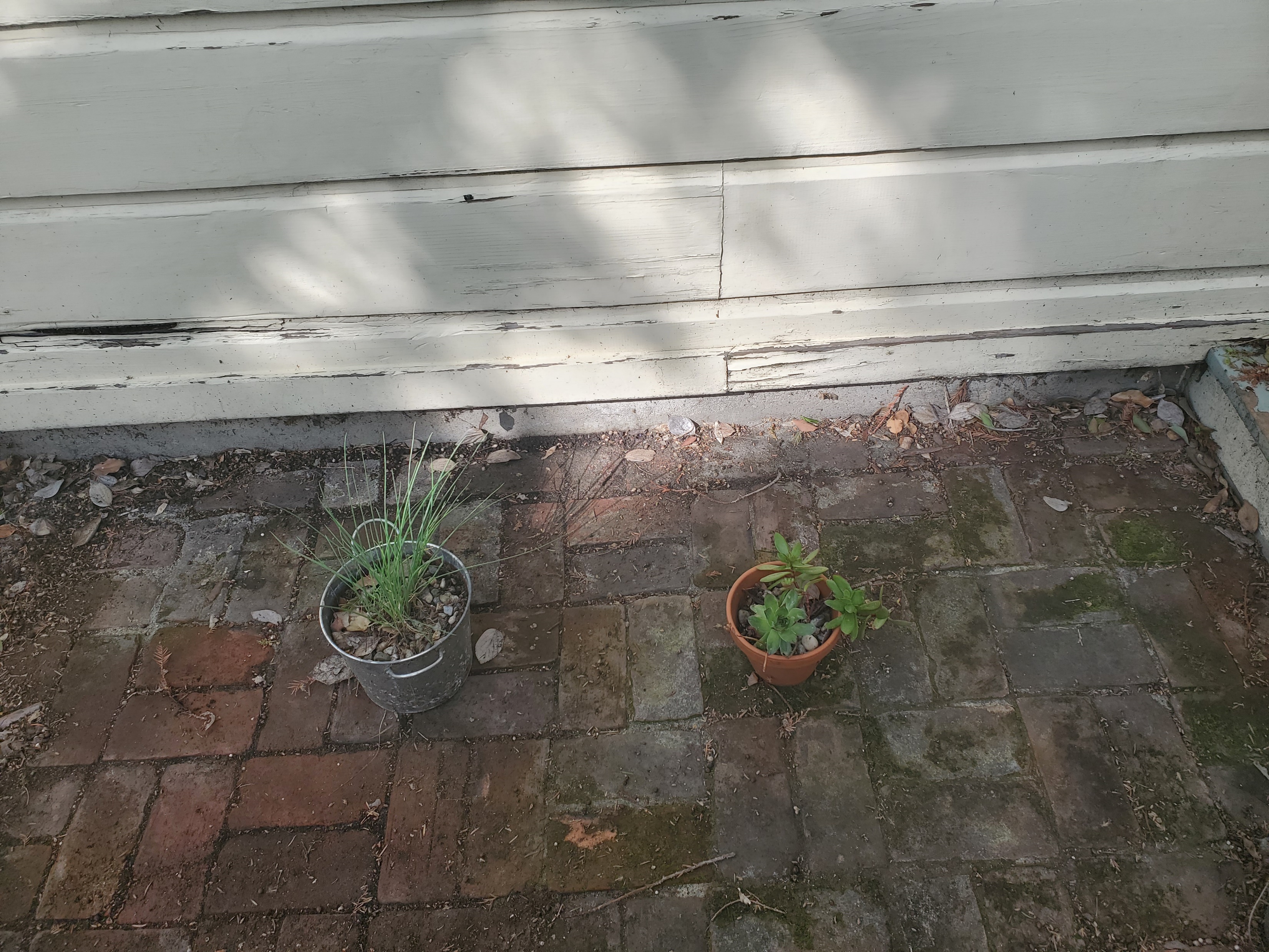 Potted Plants
(A) Exception: Ten (10) or fewer plants in pots are allowable if they are in areas that are not directly beneath, above, or in front of adjacent to a window, glass door, or vent; are kept in an unaffixed, not combustible pot or container that is no larger than 5-gallon capacity; and set apart by 1.5 times the height of the plant or 12 inches, whichever is greater, from the structure and each other. These plants shall be no greater than 18 inches in height. Dead or dying material on the plants shall be removed. Potted plants shall be moved out of Zone 0 on red flag warning days.
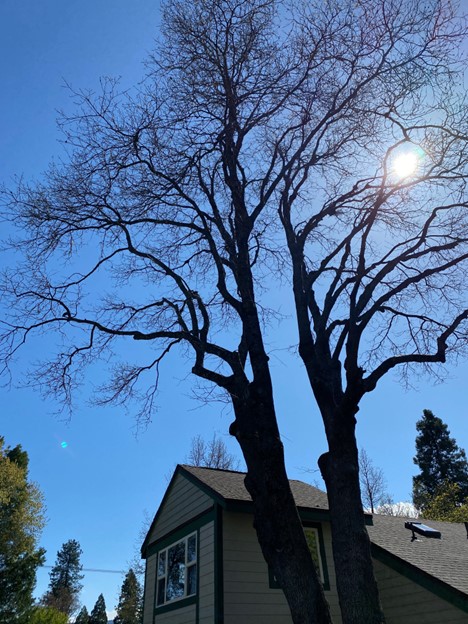 Trees
(2) Trees within Zone 0 are permitted if: No trees are permitted in Zone 0. 
(A) Exception: for Buildings or Structures with fewer than three stories: If the bole of a tree is present within Zone 0, a tree is permitted if it is taller than the adjacent Building or Structure’s roof ridgeline and does not have any dead and dying branches. All live tree branches shall be kept ten feet (10’) above the adjacent Building or Structure’s roof ridgeline, ten feet (10’) away from chimneys and stovepipe outlets, and five feet (5’) away from the sides of any Building or Structure.
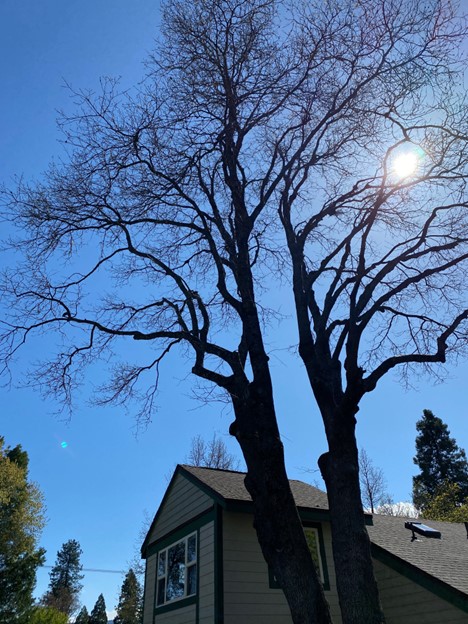 Trees
(2) (B) Exception: for Buildings or Structures with three or more stories and without balconies or decks a tree is permitted if the bole of a tree is present within Zone 0, if it does not have any dead and dying branches; and all live tree branches shall be kept ten feet (10’) above the adjacent Building or Structure’s roof, ten feet (10’) away from chimneys and stovepipe outlets, and five feet (5’) away from the sides of any Building or Structure.
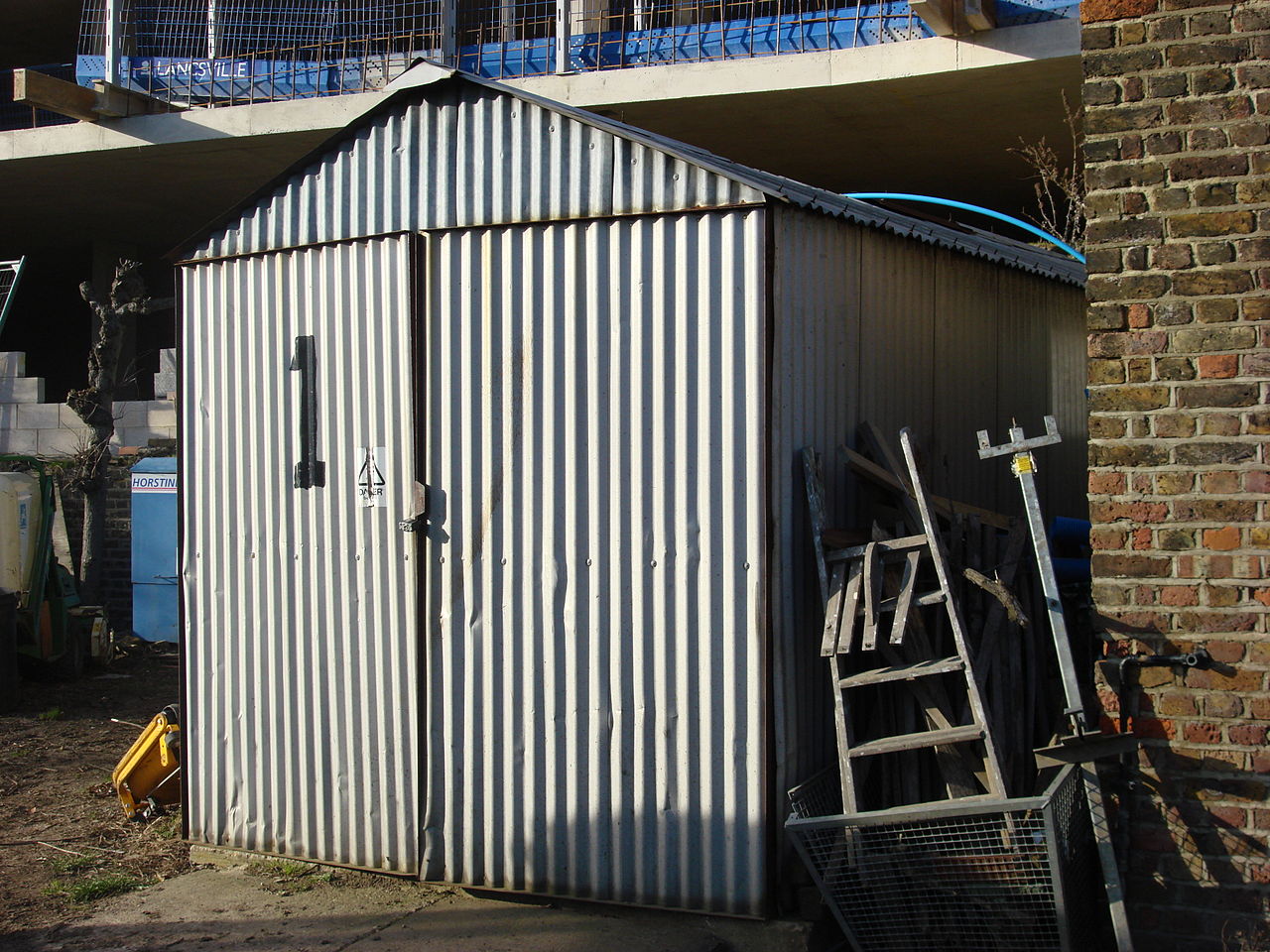 Outbuildings
6) Outbuildings are not permitted in Zone 0, unless constructed according to the standards in Chapter 7A (commencing with Section 701A.1) of Part 2 of Title 24 of the California Code of Regulations. Outbuildings that meet these standards shall be considered part of the Building or Structure for purposes of determining Zones 0, 1, and 2.
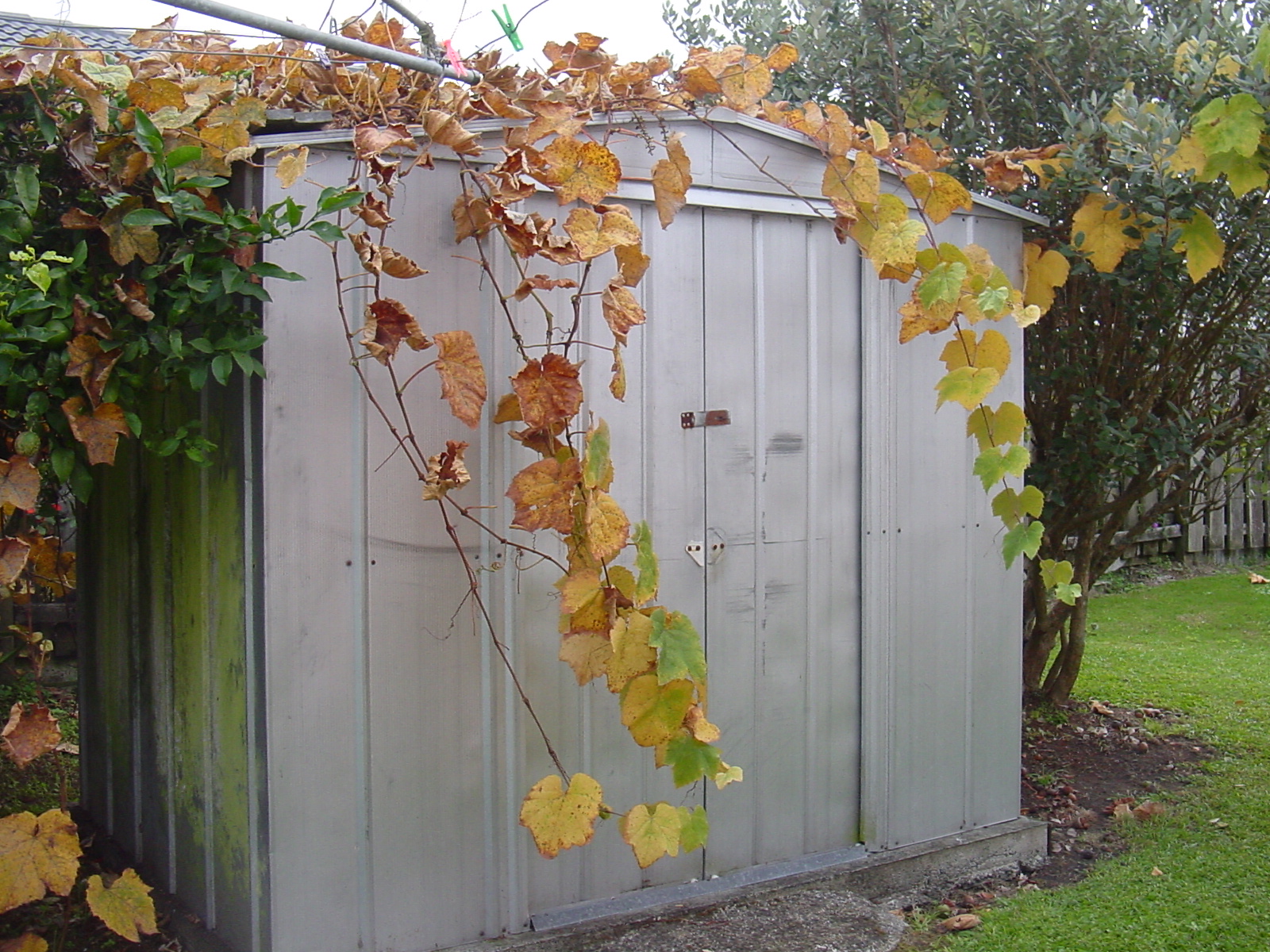 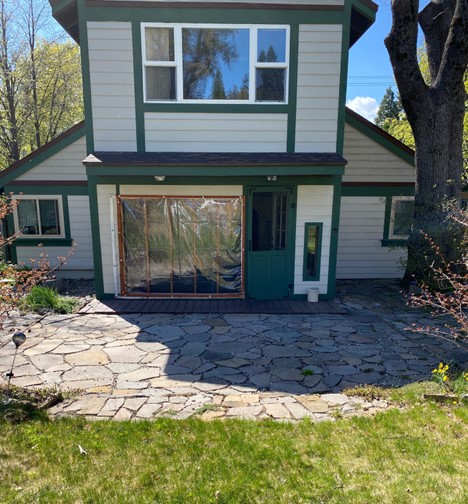 Staging
(8) The Department may allow for the staging of work for existing structures and take into account the scope of work necessary to achieve compliance.
(8) For existing structures, the Department may allow the staging of work to support implementation of Zone 0 and address the costs of compliance.
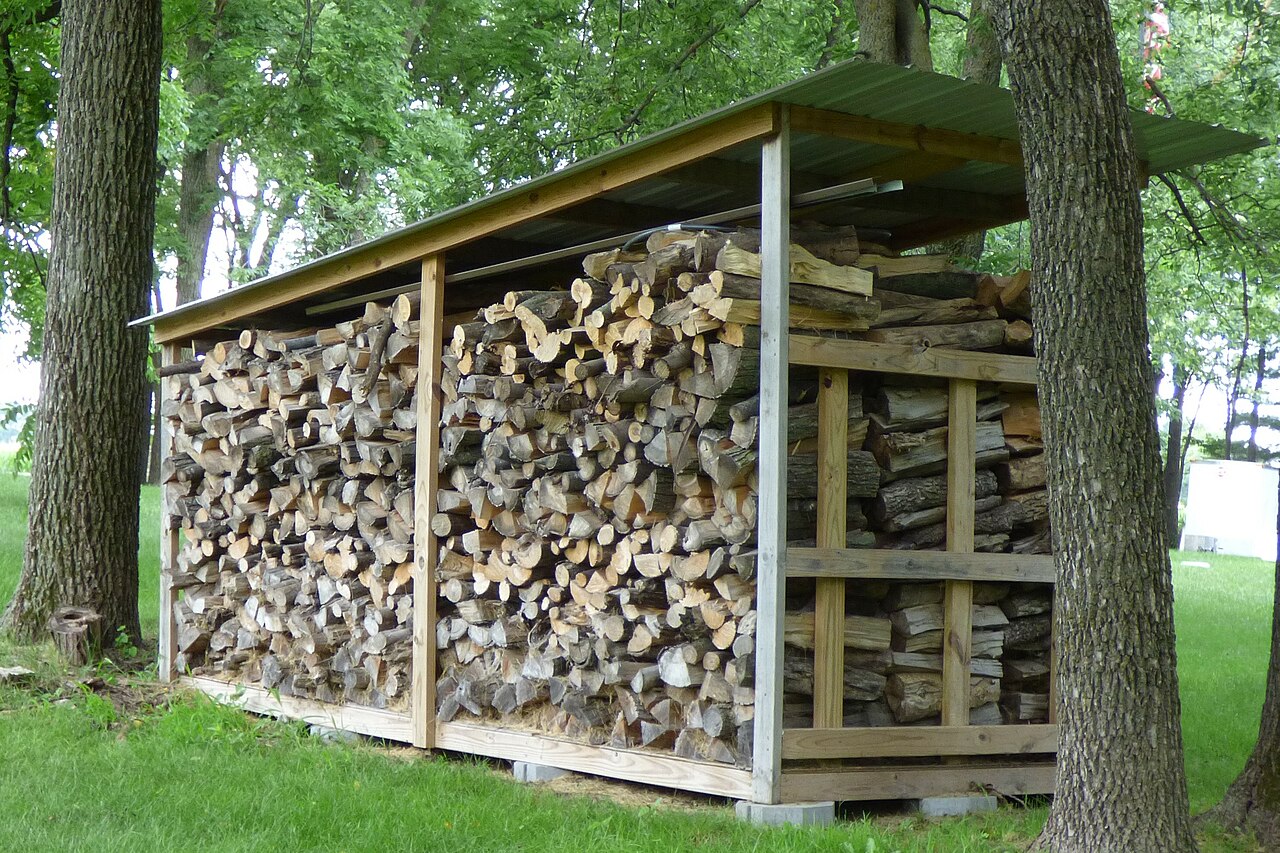 Zone 1 Change
(3) Relocate exposed firewood piles outside of Zone 1 unless they are completely coverenclosed in a fire-resistant material.
Thank you for your Input
Commenting
To submit a verbal comment, select the “Raise Hand” icon - it is circled below in blue. The presenter will call your name and enable your microphone, you will then need to unmute yourself by selecting the microphone, circled in red below. If you have technical issues, please discuss them in the “Chat” pane, circled in green in the graphic below.
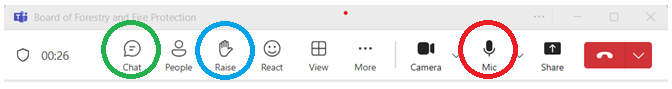 Workshop will resume at: 1:00 PM
Next Steps
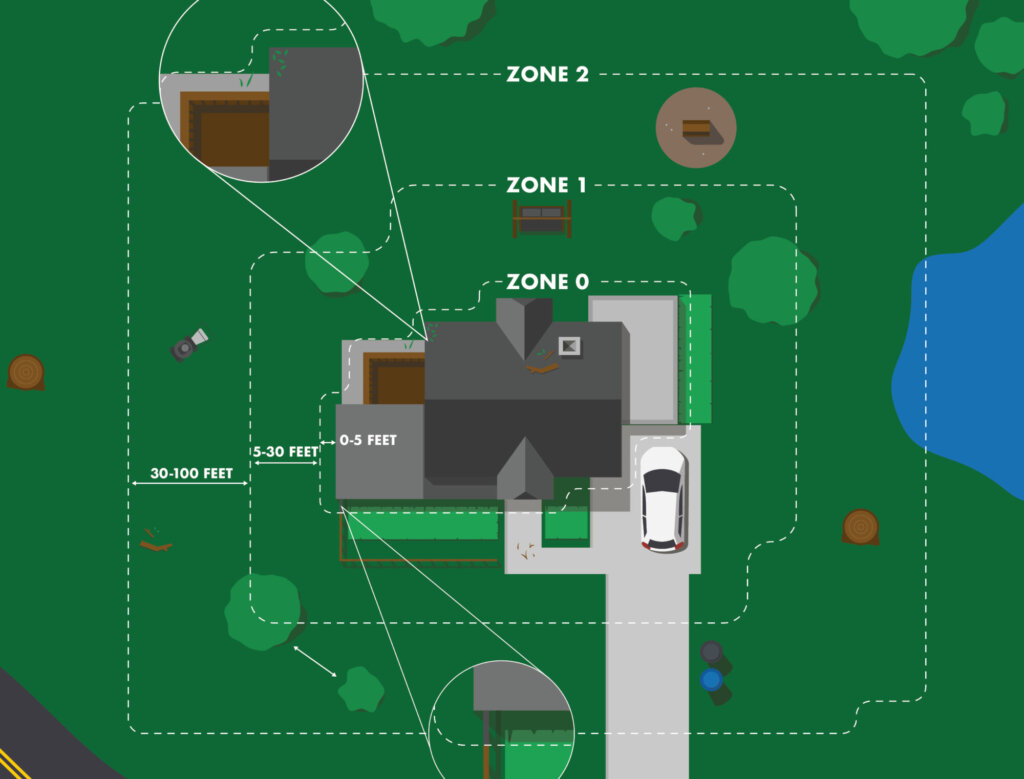 Ember Resistant Zone Zero
The Board’s authority to adopt these regulations is authorized by PRC § 4291
Some specific changes within the rule plead are required by changes to the authorizing statute
There are changes where the Board has more discretion as to the content of the rule plead
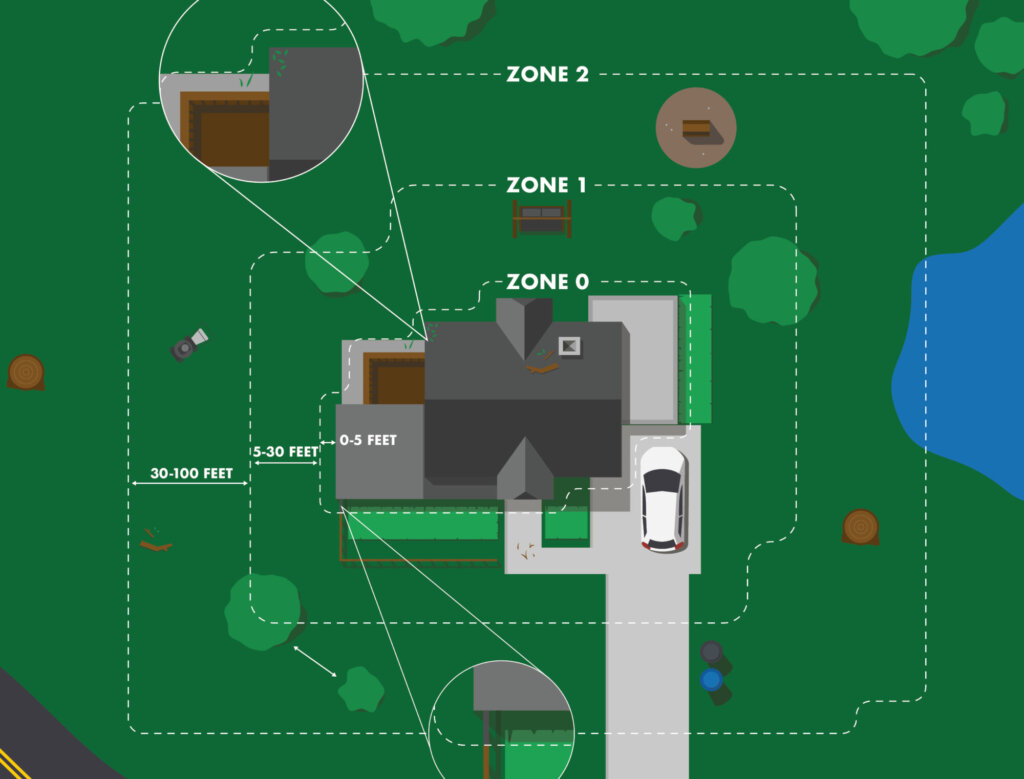 Ember Resistant Zone Zero
The language in the rule plead must meet the requirements of the Administrative Procedures Act for clarity, consistency, and necessity.
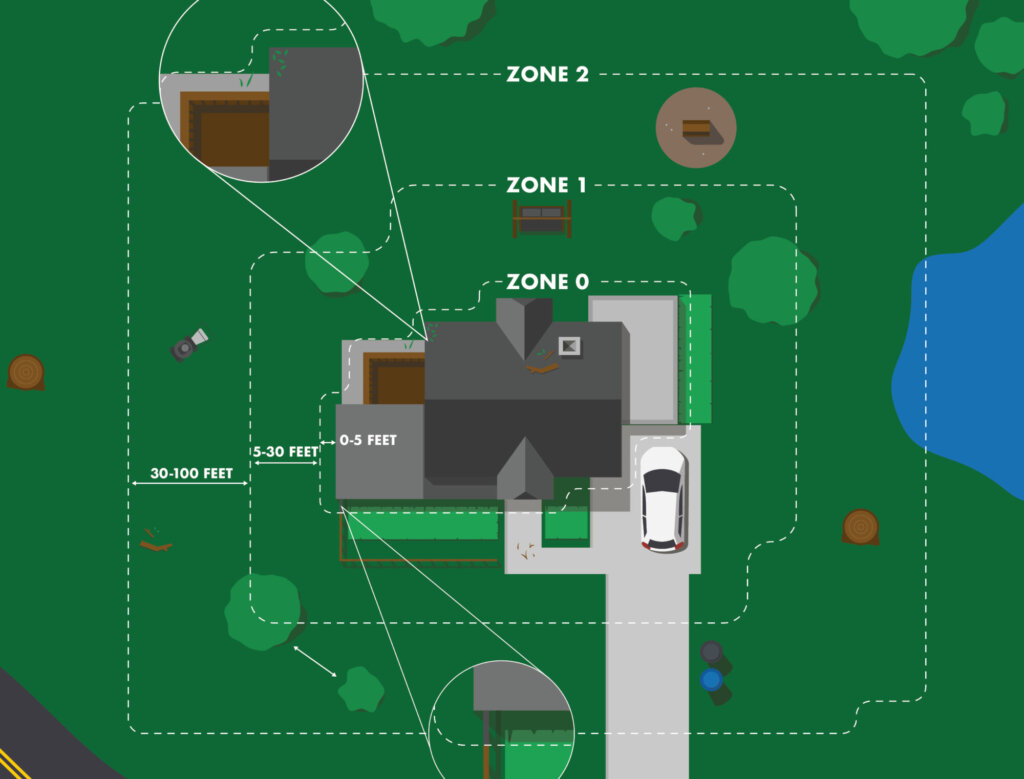 Changes to Regulatory Text
Plain text indicates existing regulatory text
Underlined text indicates proposed additions to the regulatory text
Strikethrough text indicates proposed deletions from the regulatory text
§ 1299.01. Purpose.
The intent of this regulation is to provide guidance for implementation of Public Resources Code Section 4291 to improve safety for fire fighters defending a home as well as increase the survivability of a “Building or Structure” as defined, that exists in grass, brush, and forest covered lands within the designated State Responsibility Area (SRA) of California.
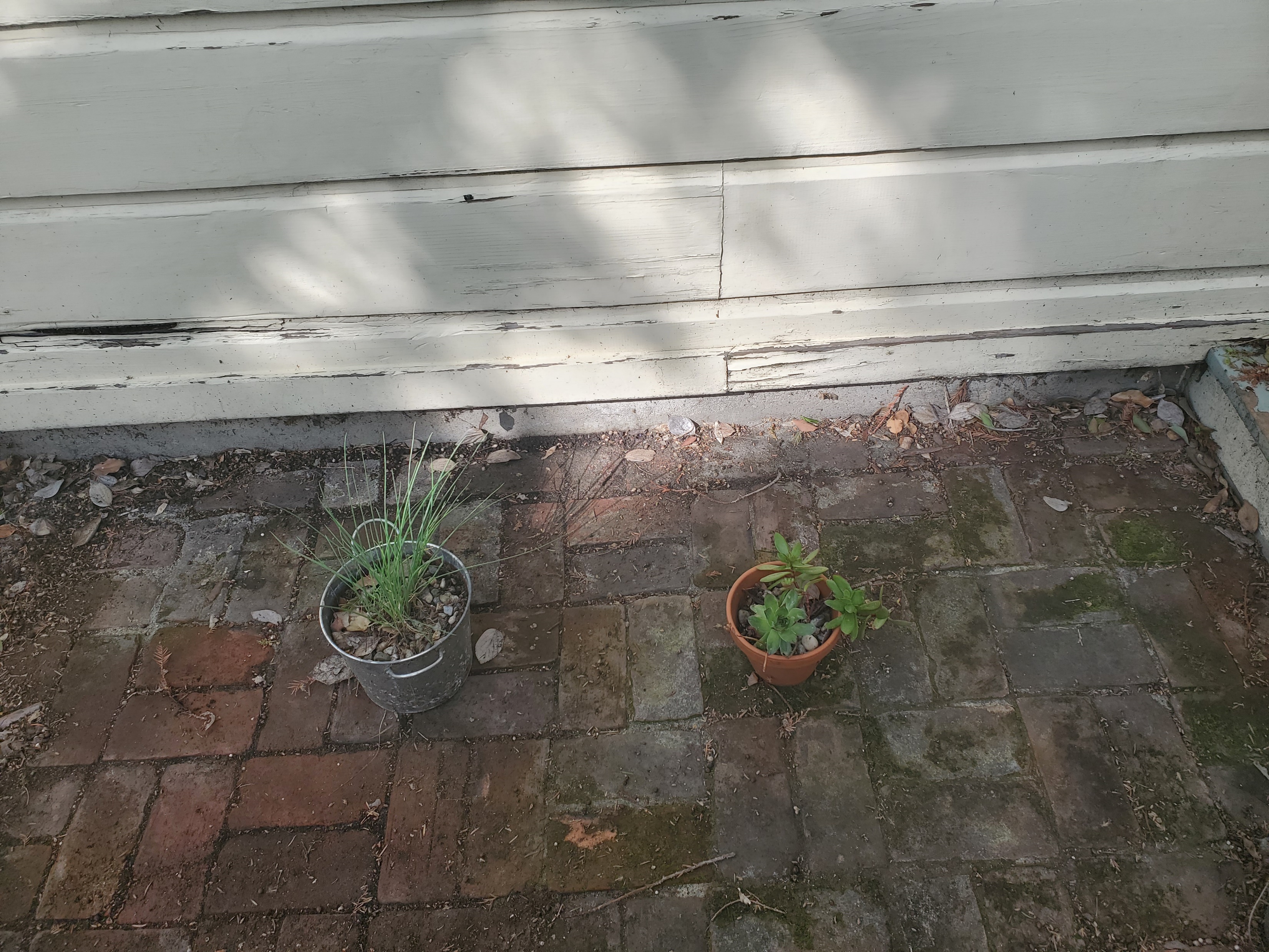 Potted Plants
(A) Exception: Plants in pots are allowable if they are in areas that are not directly beneath, above, or adjacent to a window; are kept in an unaffixed, not combustible pot or container that is no larger than 5-gallon capacity; and set apart by 1.5 times the height of the plant or 12 inches, whichever is greater, from the structure and each other. These plants shall be no greater than 18 inches in height. Dead or dying material on the plants shall be removed.
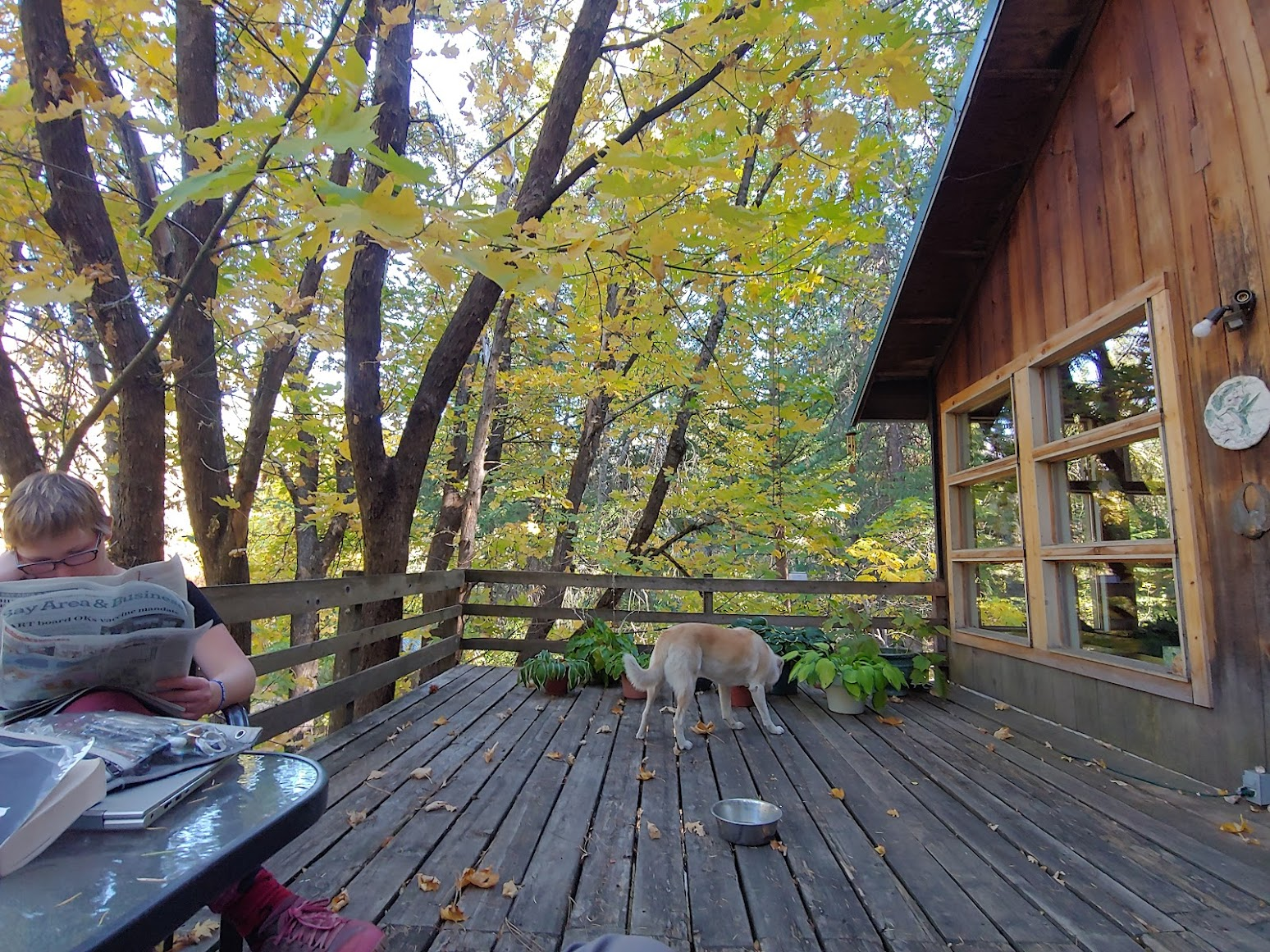 § 1299.02. Definitions
(b) Building or Structure. Anything constructed that is designed or intended for support, enclosure, shelter, or protection of persons, animals, or property, having a permanent roof that is supported by walls or posts that connect to, or rest on the ground. A structure for the purpose of an ember-resistant zone includes an attached deck.
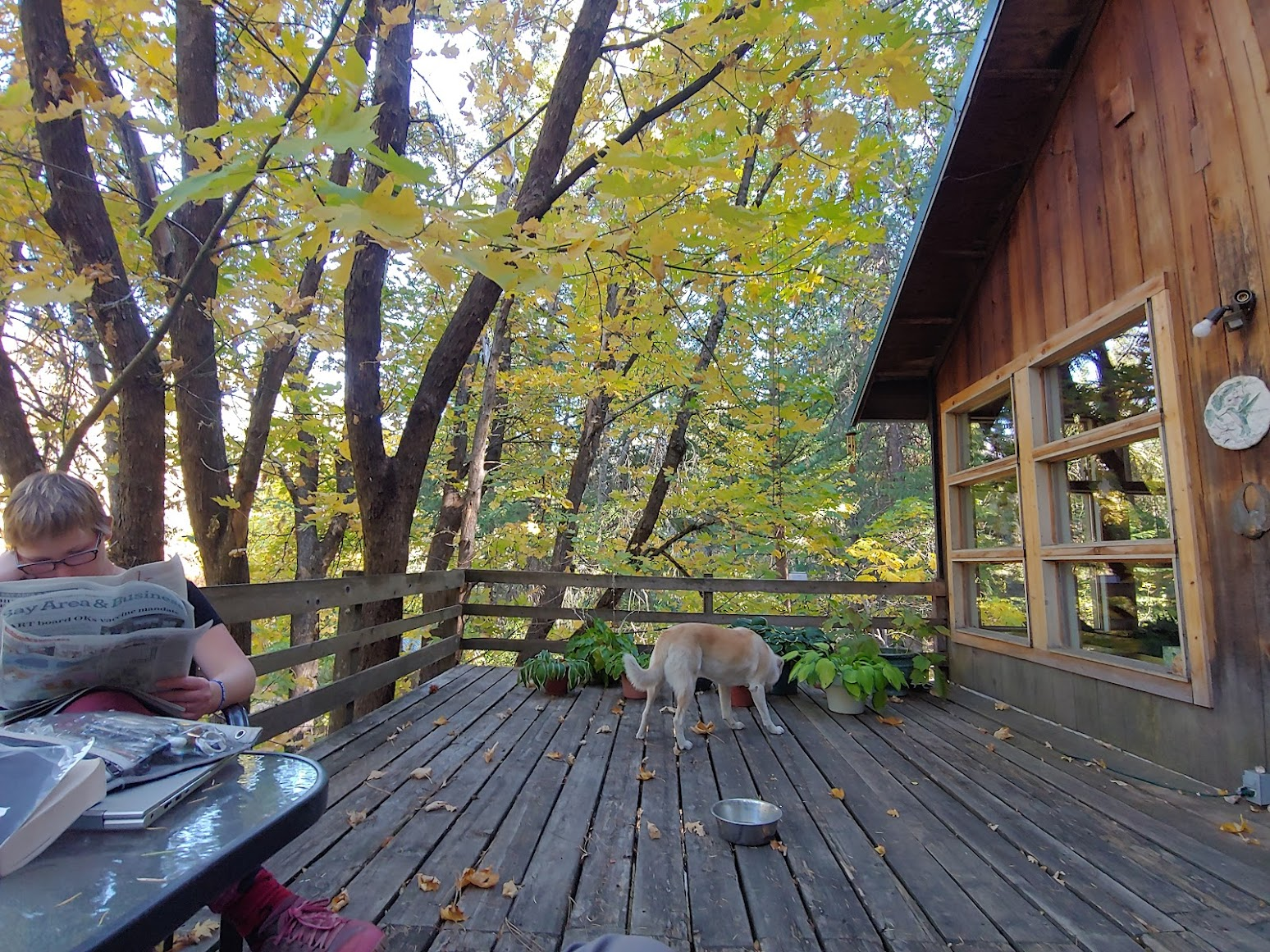 § 1299.02. Definitions
(c) Outbuilding. Buildings or structures that are less than one hundred-twenty (120) square feet in size and not used for human habitation. For purposes of this Section, an “Outbuilding” is not a “Building or Structure” as defined in subsection (b) above.
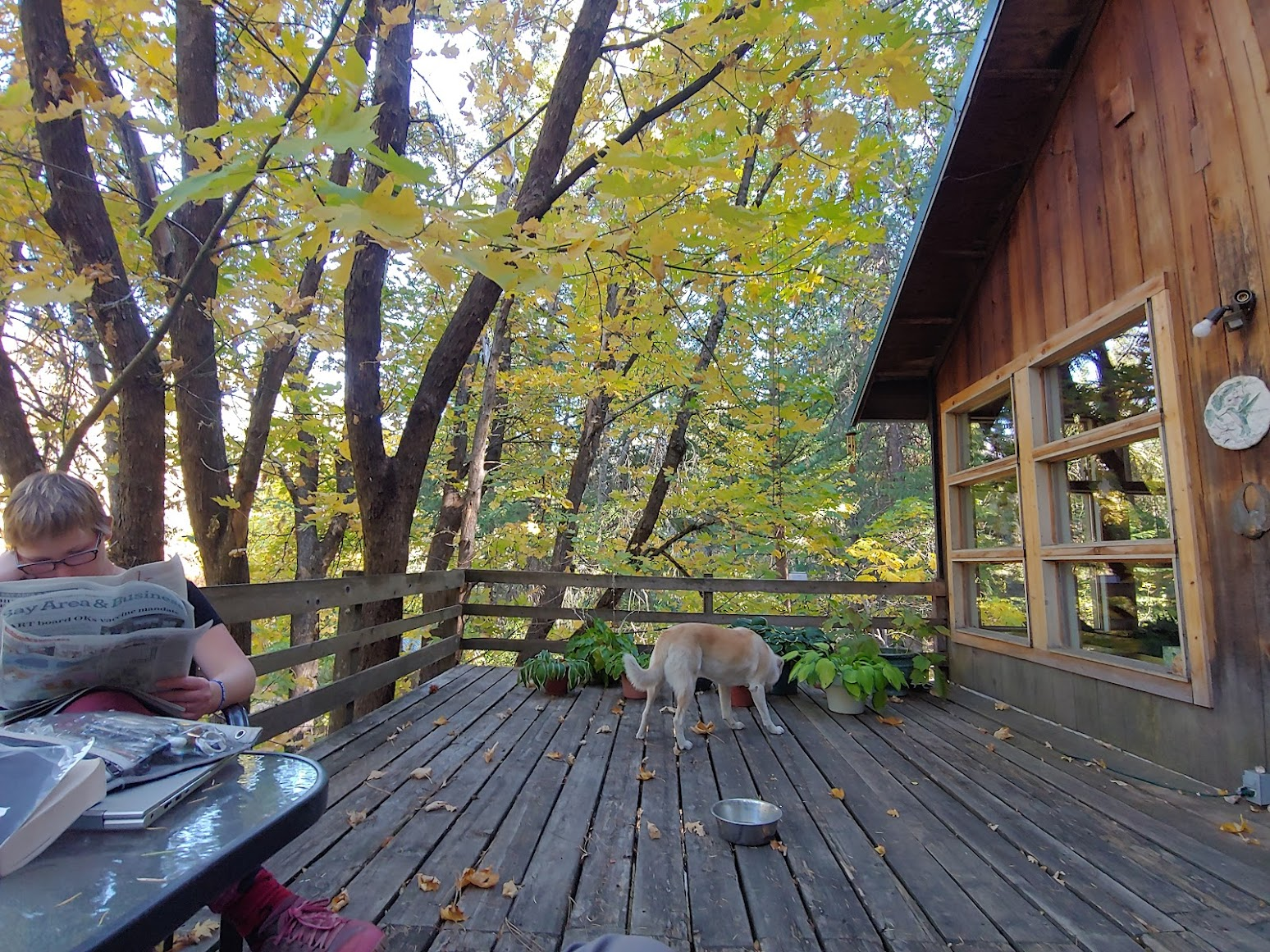 § 1299.02. Definitions
(d) Existing Building or Structure. An Existing Building or Structure is a Building or Structure other than a New Building or Structure.
(e) New Building or Structure. A New Building or Structure is a Building or Structure that did not exist prior to the effective date of the regulation that added this subsection.
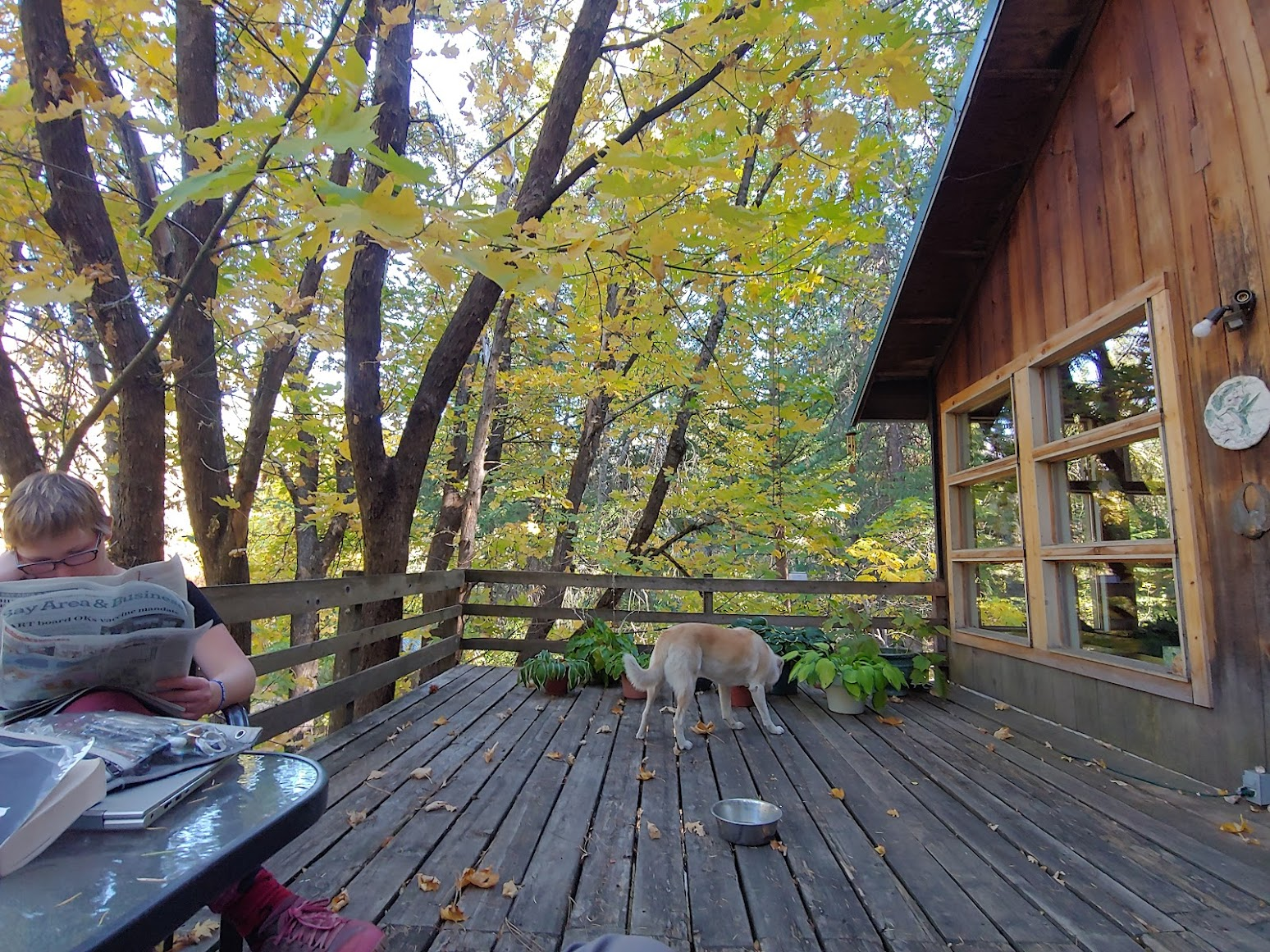 § 1299.02. Definitions
(f) Combustible: Vegetative, wood, or petroleum-based materials that are likely to ignite and transmit flames.
§ 1299.03. Requirements.
Defensible space is required to be maintained at all times, whenever flammable vegetative conditions exist.
§ 1299.03(a) Zone Definitions
(a) One hundred feet (100 ft.) of defensible space clearance shall be maintained in two three distinct “Zzones” as follows: 
Zone 0 is the area within five feet (5 ft.) around each Building or Structure or to the property line, whichever comes first. 
“Zone 1” extends from five (5ft.) to thirty feet (30 ft.) out from each “Building or Structure,” or to the property line, whichever comes first; 
“Zone 2” extends from thirty feet (30 ft.) to one hundred feet (100 ft.) from each “Building or Structure,” but not beyond the property line. 
The vegetation treatment requirements for Zone 0 are more restrictive than for Zone 1; the requirements for Zone 1 are more restrictive than for Zone 2,; as provided in this section (a) and (b) below.
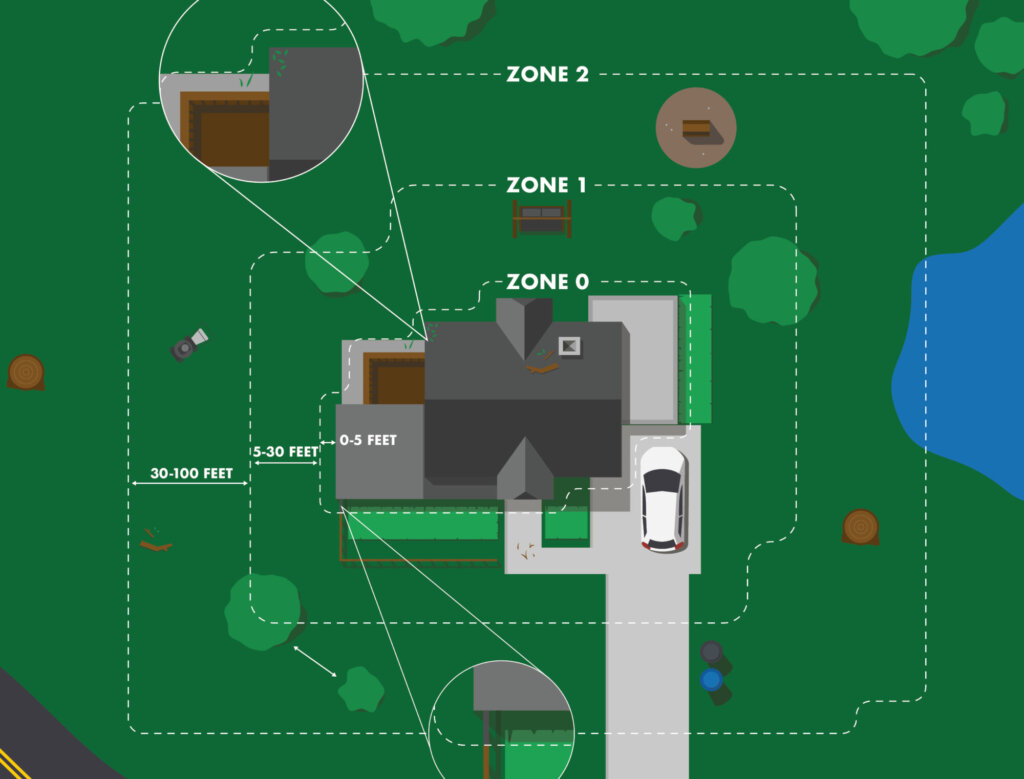 § 1299.03(a) Zone Definitions
§ 1299.03(b) Zone Zero Requirements
(1) Landscaping Materials
Exception: Some Potted Plants
(2) Trees 
Exception: Some trees with specific pruning. 
(3) Other items that are likely to be ignited by embers  
(4) Combustible Gates
(5) Combustible Fences
(6) Outbuildings 
(7) Timelines
(8) Staging and scope of work
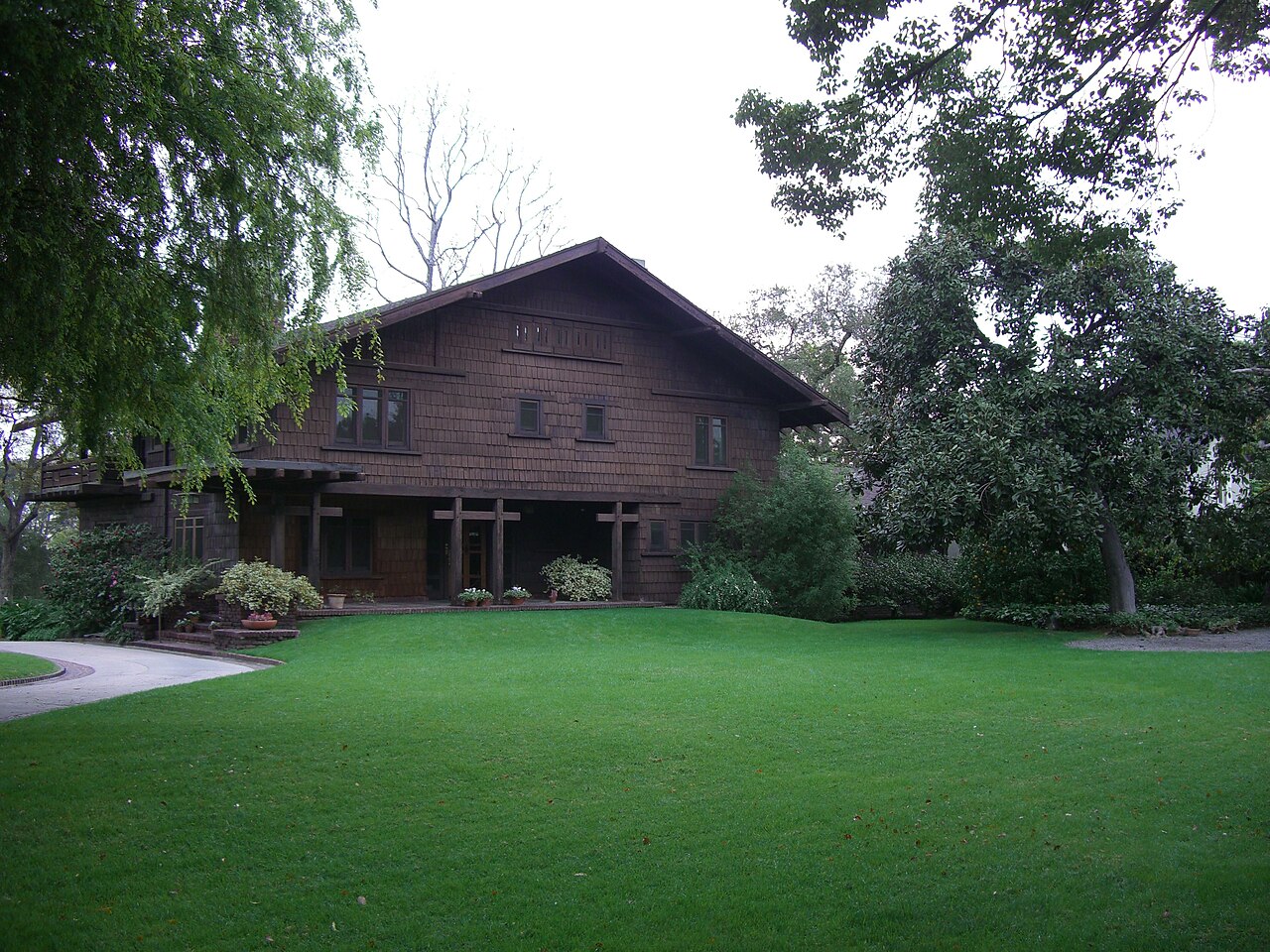 Landscaping Materials
(1) No landscaping materials that are likely to be ignited by embers are permitted within Zone 0. This includes, but is not limited to grass, ornamental or native plants, shrubs, branches, fallen leaves and tree needles, weeds, and combustible mulches including bark and woodchips.
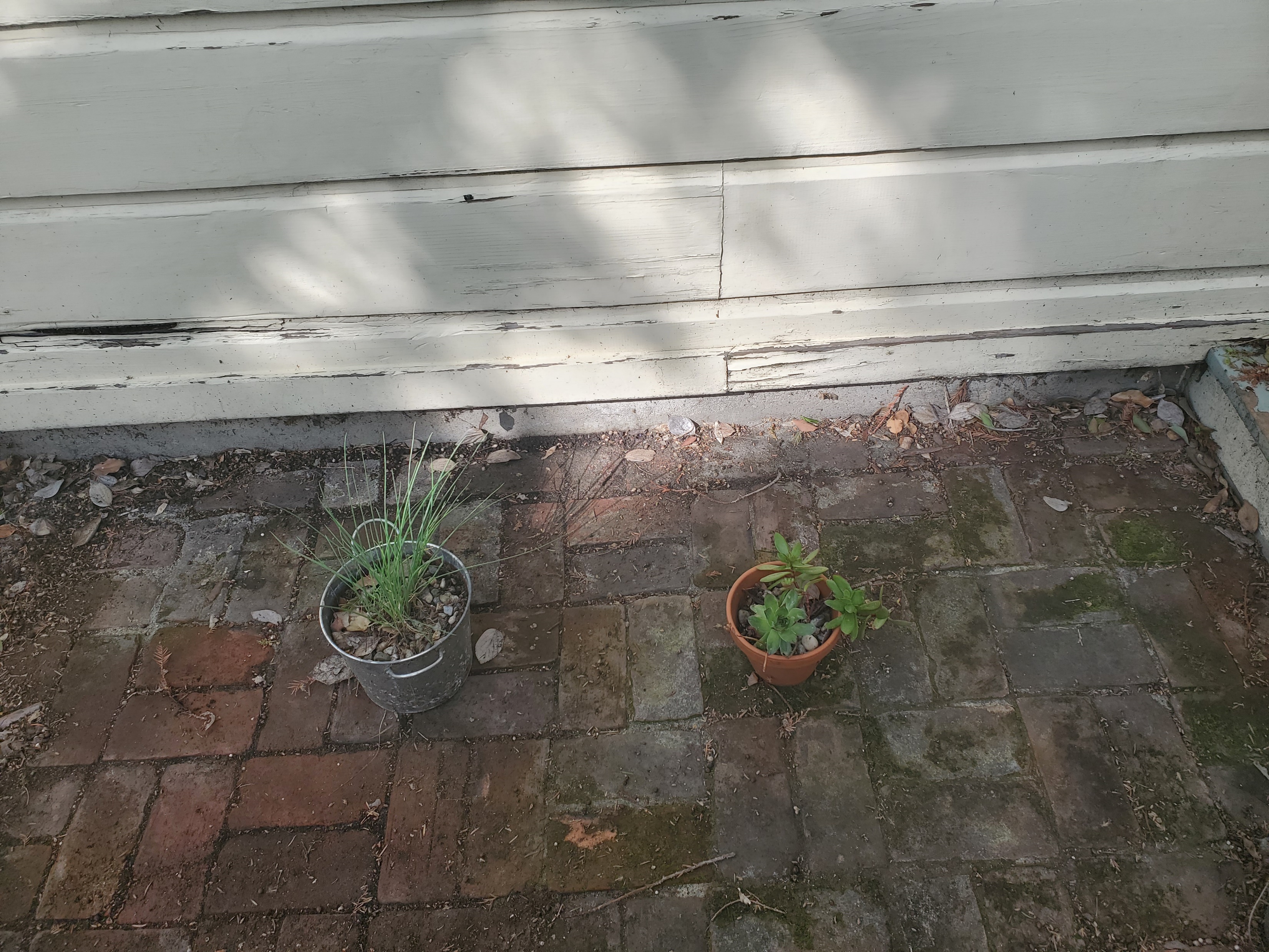 Potted Plants
(A) Exception: Plants in pots are allowable if they are in areas that are not directly beneath, above, or adjacent to a window; are kept in an unaffixed, not combustible pot or container that is no larger than 5-gallon capacity; and set apart by 1.5 times the height of the plant or 12 inches, whichever is greater, from the structure and each other. These plants shall be no greater than 18 inches in height. Dead or dying material on the plants shall be removed.
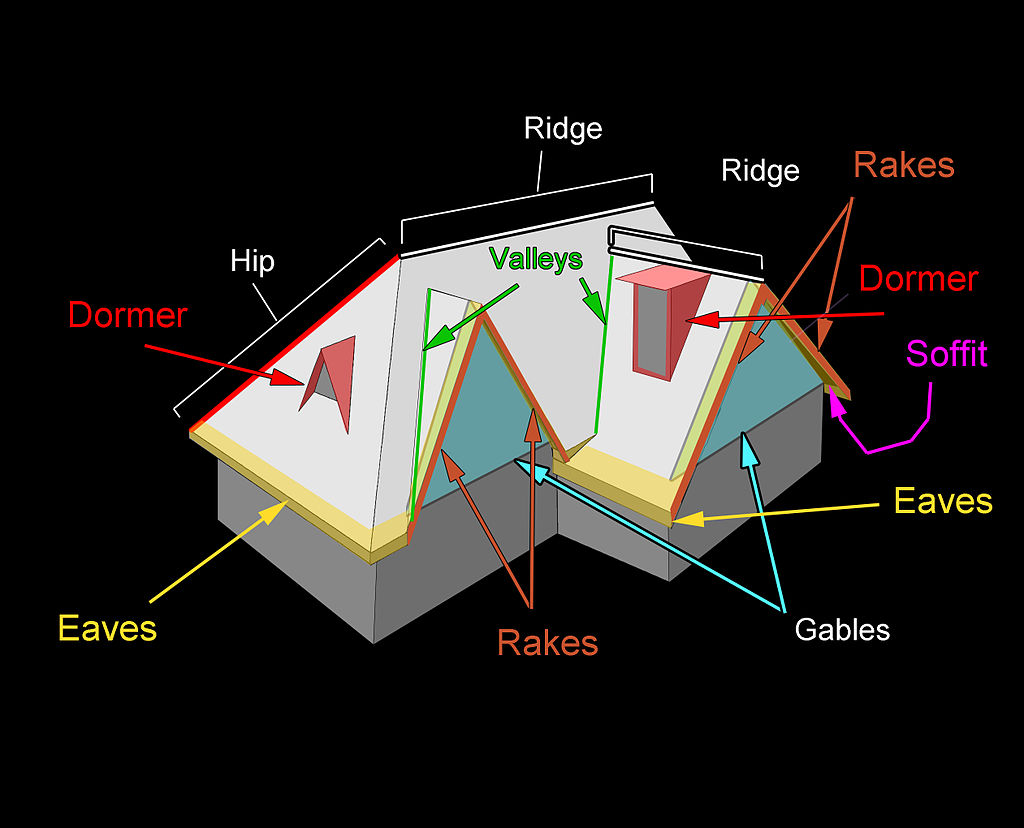 Trees
(2) No trees are permitted in Zone 0. 
(A) Exception: If the bole of a tree is present within Zone 0, that tree is permitted if it is taller than the adjacent Building or Structure’s roof ridgeline, does not have any dead and dying branches; and all live tree branches shall be kept ten feet (10’) above the adjacent Building or Structure’s roof ridgeline, ten feet (10’) away from chimneys and stovepipe outlets, and five feet (5’) away from the sides of any Building or Structure.
Photo Credit: Yana Valachovic
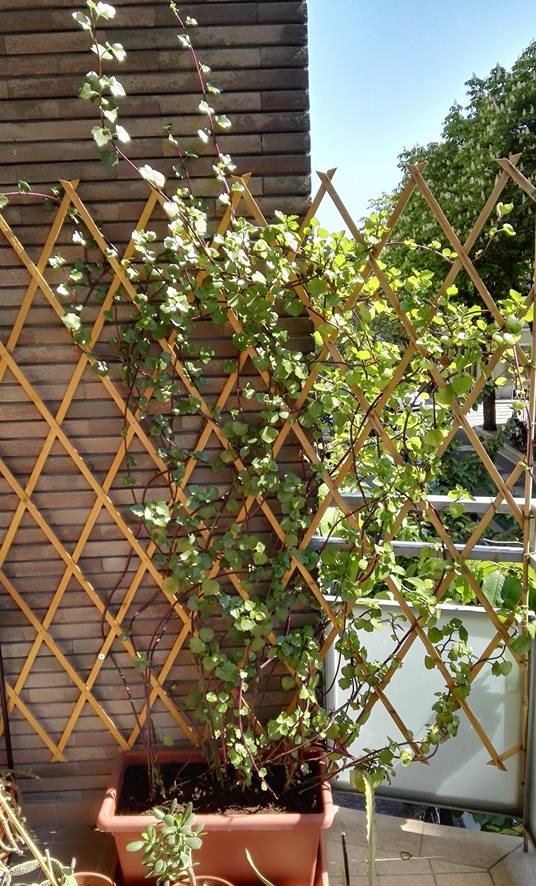 Items likely to be ignited by embers
No items that are likely to be ignited by embers are permitted within Zone 0, including but not limited to combustible boards, timbers, firewood, synthetic lawn, attached window boxes, and trellises. The roof and rain gutters of a Building or Structure shall be kept clear of leaves and needles.
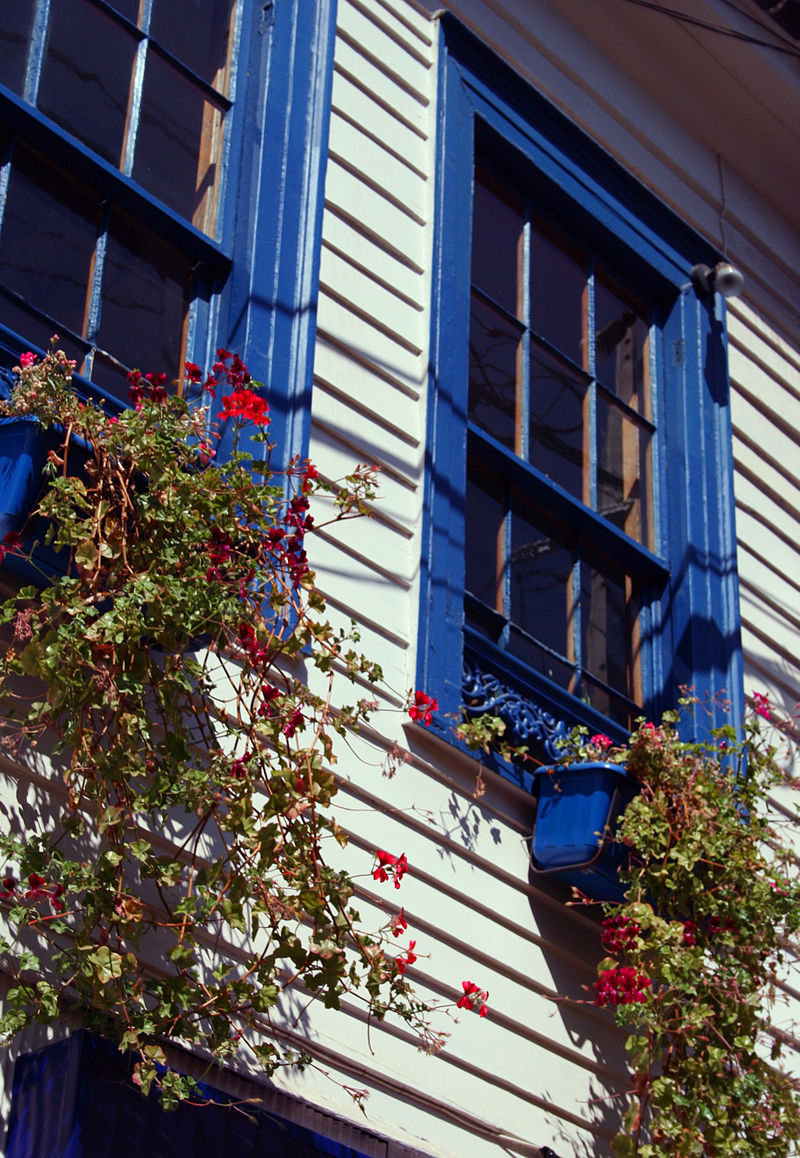 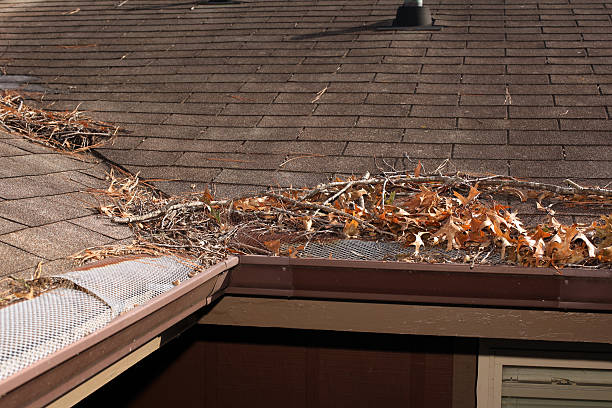 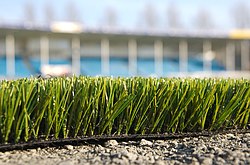 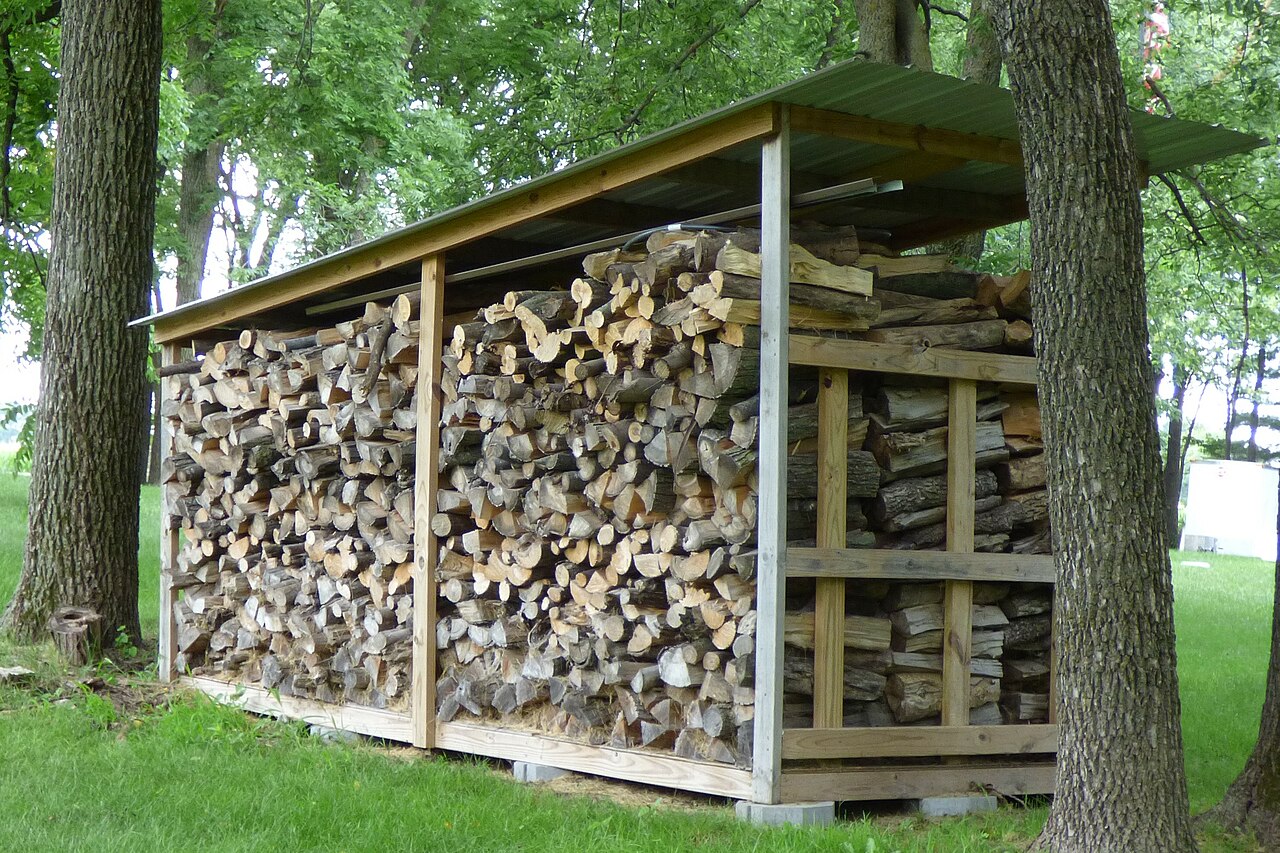 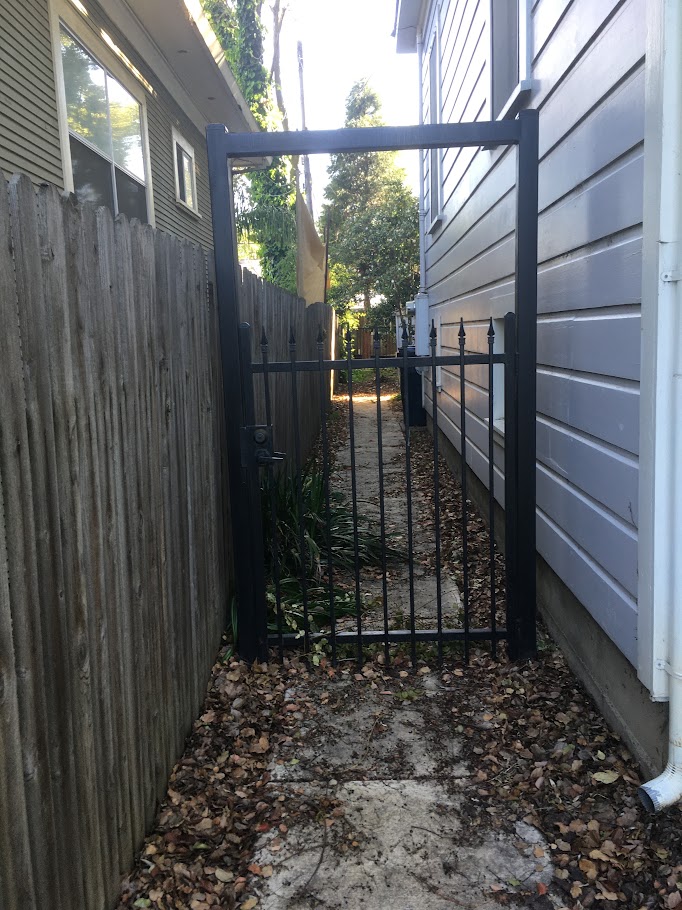 Gates
(4) Combustible gates that are directly attached to a Building or Structure are not permitted in Zone 0.
Fences
(5) Fences that are directly attached to a Building or Structure shall have a five foot (5 ft) non-combustible span at the point of attachment. After the effective date of this regulation, no new sections of combustible fence are permitted within 5 feet of a Building or Structure including an attached deck.
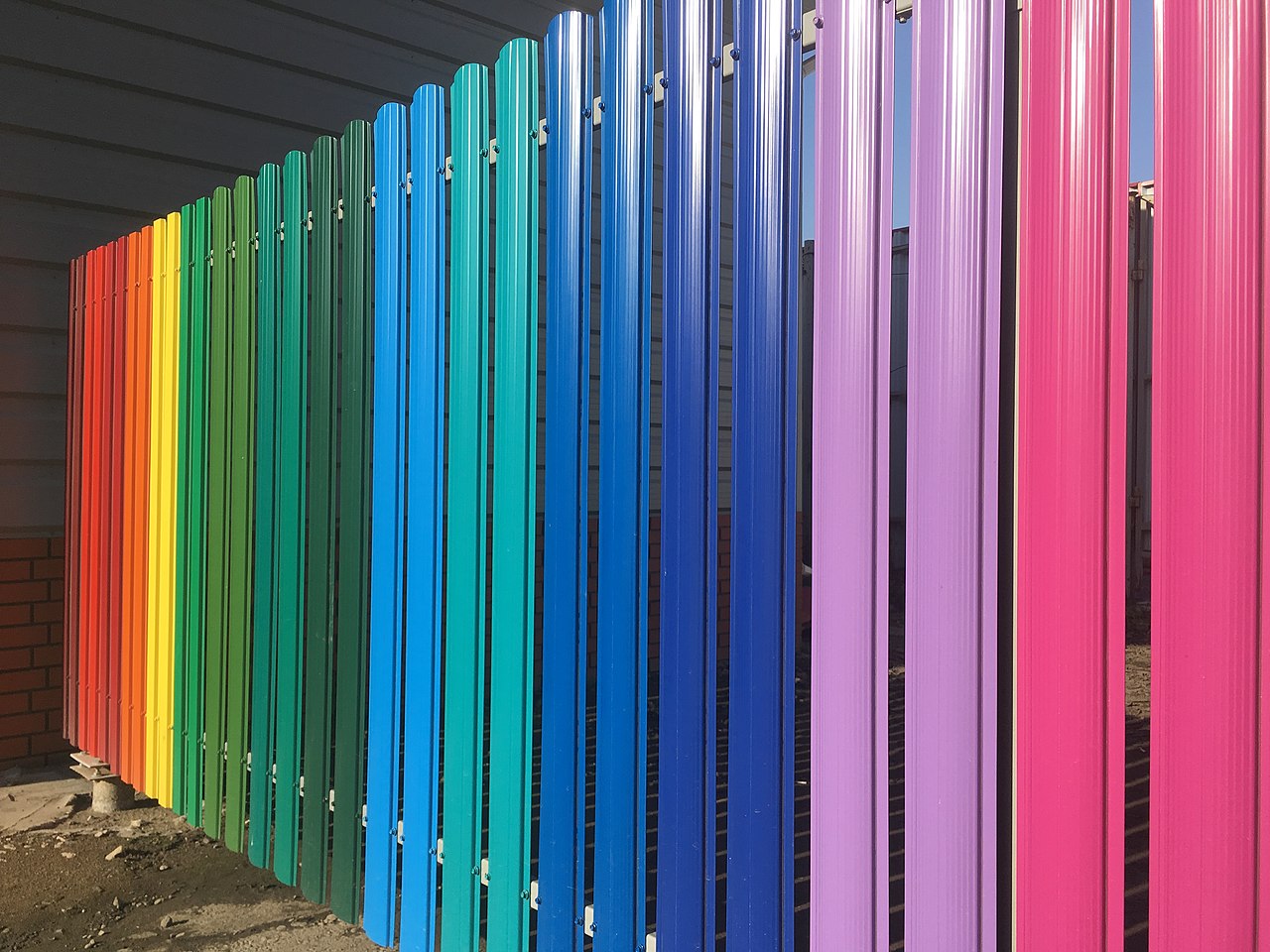 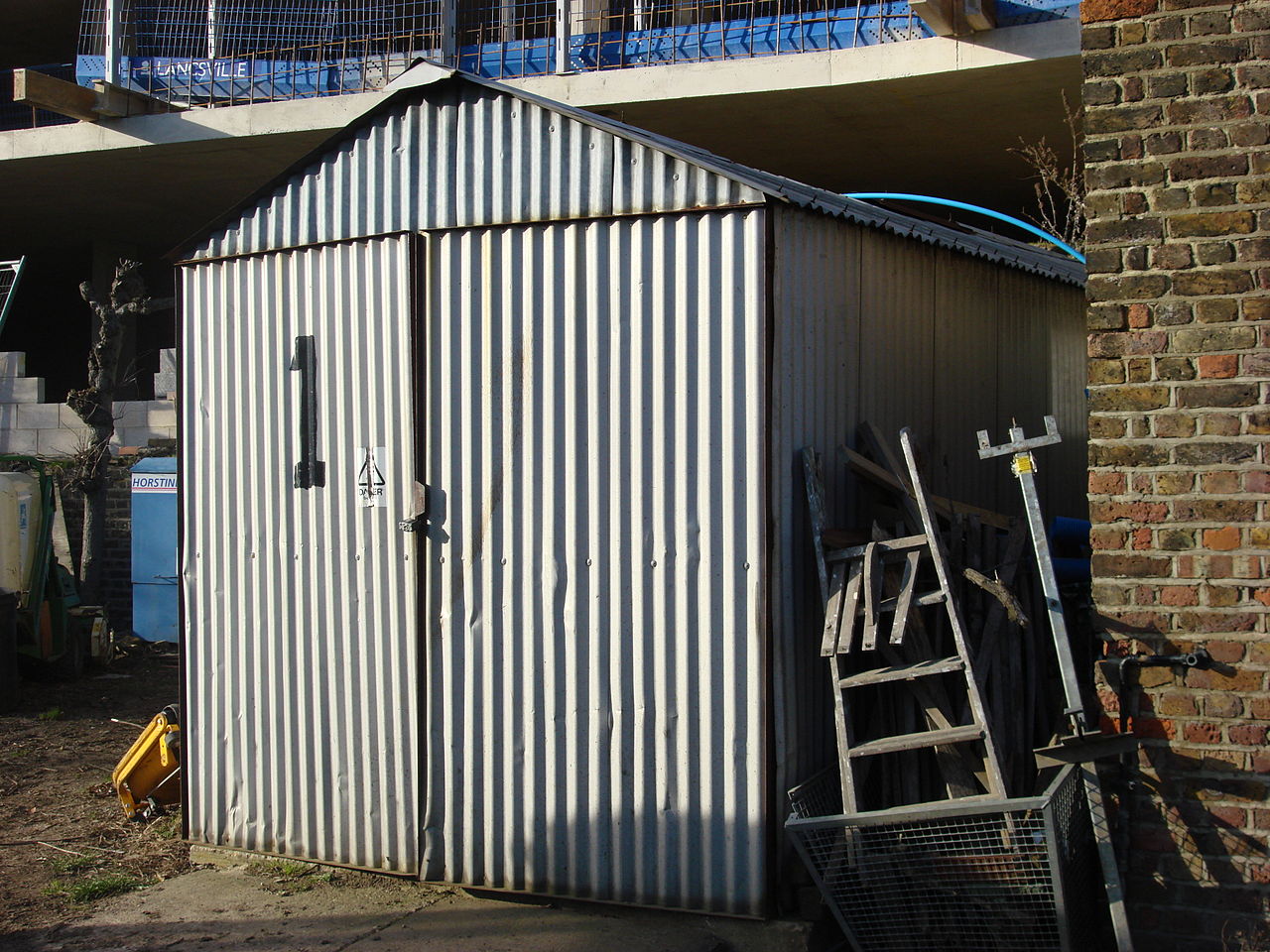 Outbuildings
(6) Outbuildings are not permitted in Zone 0, unless constructed according to the standards in Chapter 7A (commencing with Section 701A.1) of Part 2 of Title 24 of the California Code of Regulations. Outbuildings that meet these standards shall be considered part of the Building or Structure for purposes of determining Zones 0, 1, and 2.
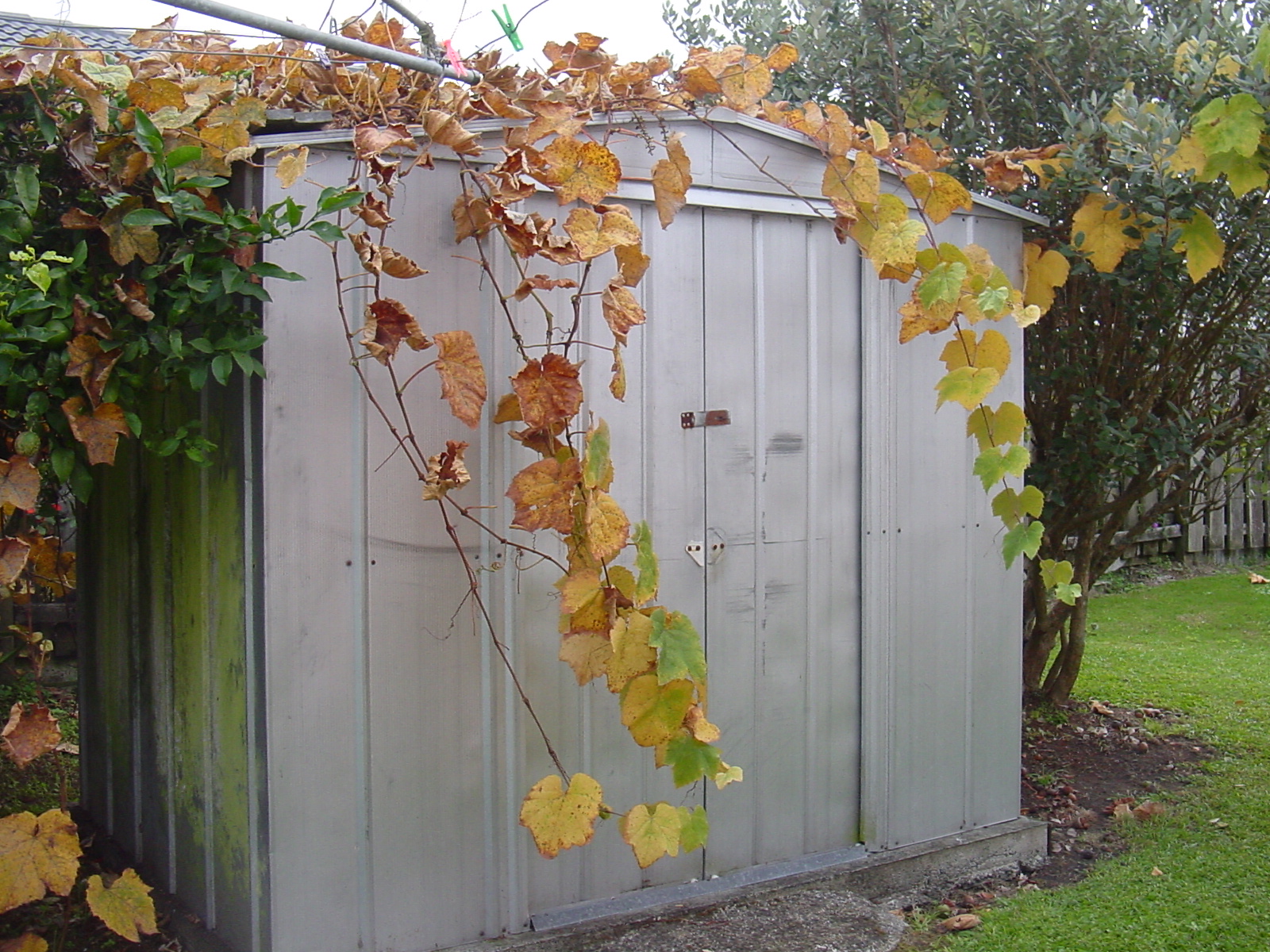 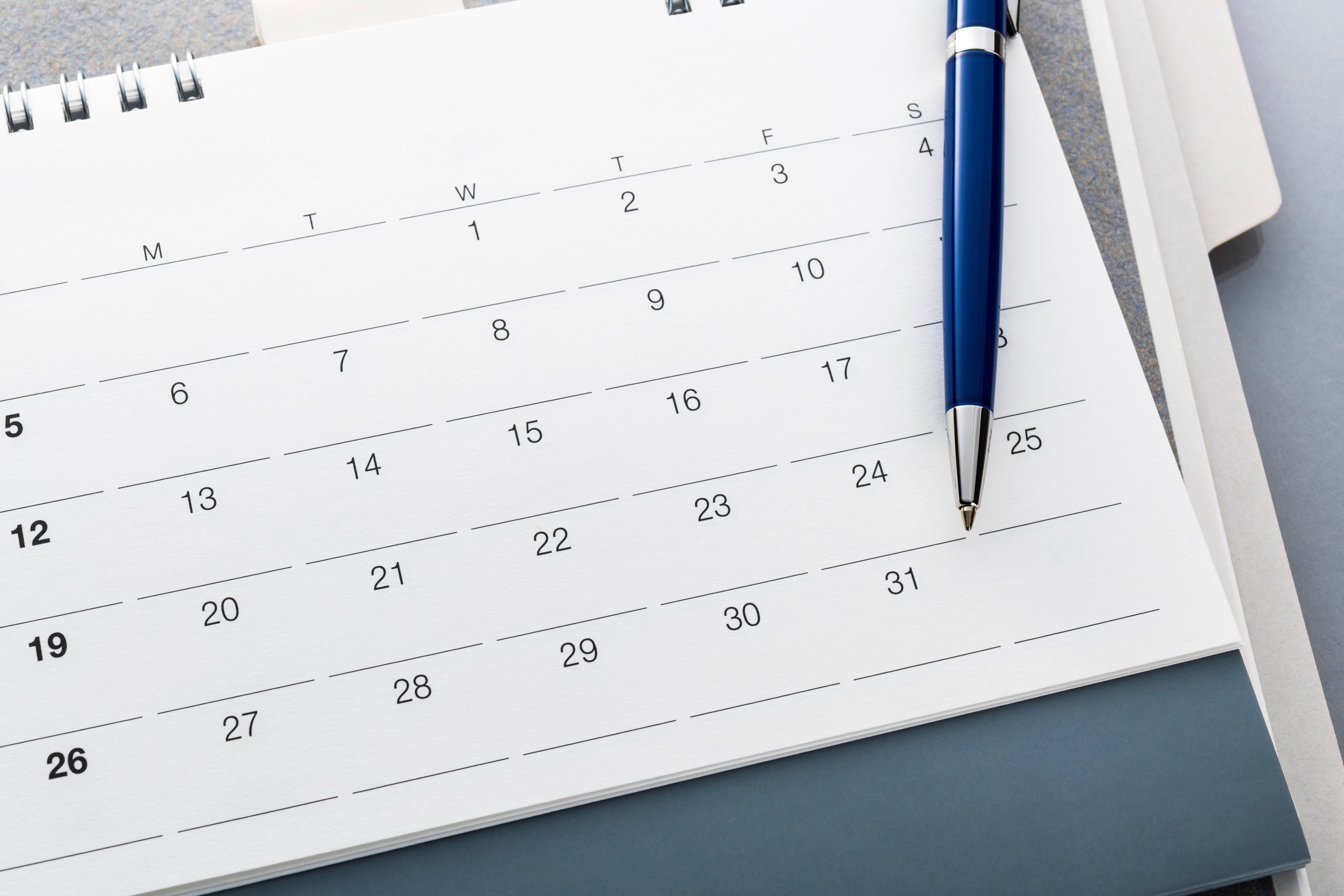 Timelines
(7) The requirements for Zone 0 shall take effect for New Buildings or Structures upon the date that the guidance document, as described in PRC § 4291(e), is updated and for existing Buildings or Structures three years thereafter. Upon updating the guidance document, the Board shall post it on its website.
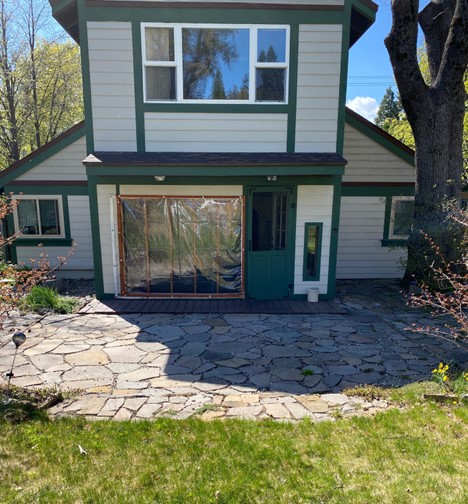 Staging, scope of work
(8) The Department may allow for the staging of work for existing structures and take into account the scope of work necessary to achieve compliance.
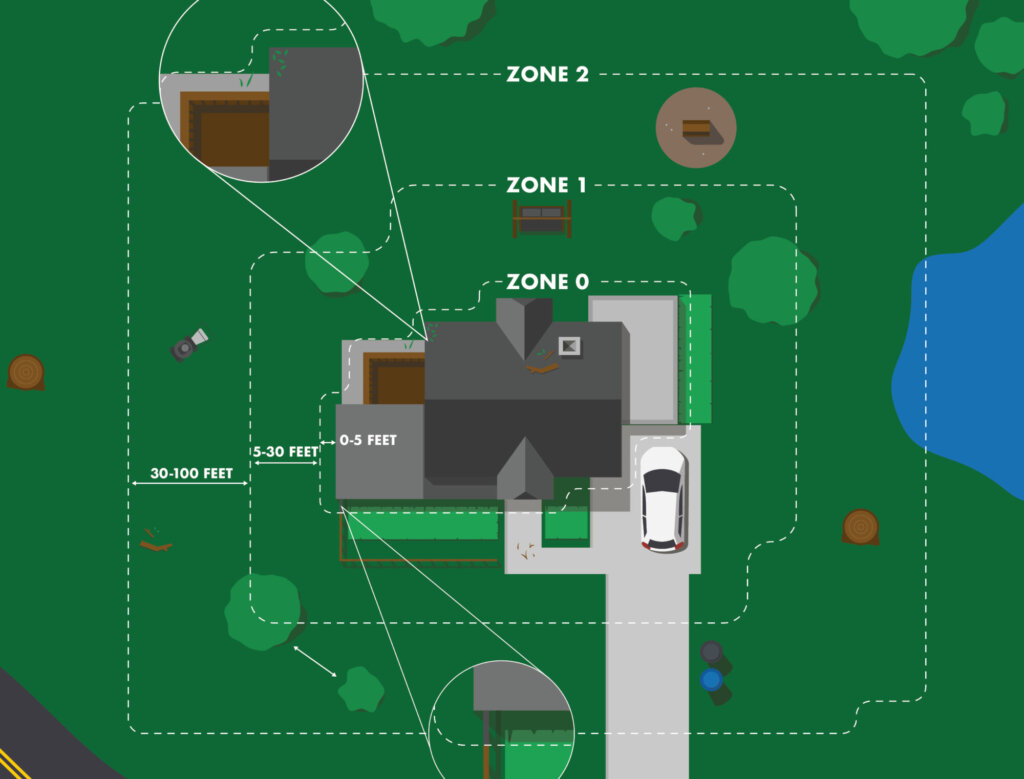 1299.03(c) Zone 1: Clarity Changes
(ac) Zone 1 Requirements:
(1) Remove all dead or dying grass, plants, shrubs, trees, branches, leaves, weeds, and pine needles from the Zone whether such vegetation occurs in yard areas around the “Building or Structure,” on the roof or rain gutters of the “Building or Structure,” or any other location within the Zone.
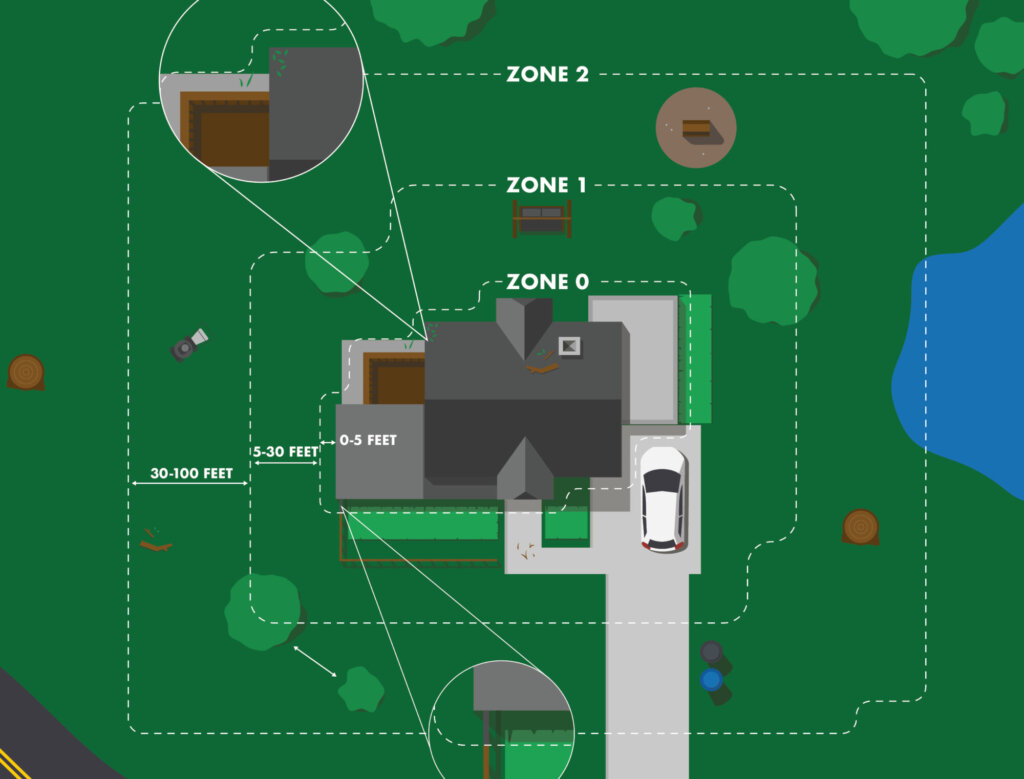 1299.03(c) Zone 1: Clarity Changes
(2) Remove dead tree or shrub branches that overhang roofs, below or adjacent to windows, or which are adjacent to wall surfaces, and keep all branches a minimum of ten feet (10 ft.) away from chimney and stovepipe outlets.
(3) Relocate exposed firewood piles outside of Zone 1 unless they are completely covered in a fire resistant material.
(4) Remove flammable vegetation and items that could catch fire which are adjacent to or under combustible decks, balconies and stairs.
1299.03(c) Zone 1: Transition Zone
Potential requirements for the area five to ten feet from a Building or Structure to limit ignition.
Maximum shrub/ornamental plant type
Tree pruning requirements
Groundcover requirements
Next Steps
Highlighted Text Overview
Attached decks
Potted Plants
Gates
Fences
Staging
Additional measures/Transition Zone
Outbuildings in Zones 1 and 2
Highlighted Text Overview
Attached decks
Potted Plants
Gates
Fences
Staging
Additional measures/Transition Zone
Outbuildings in Zones 1 and 2
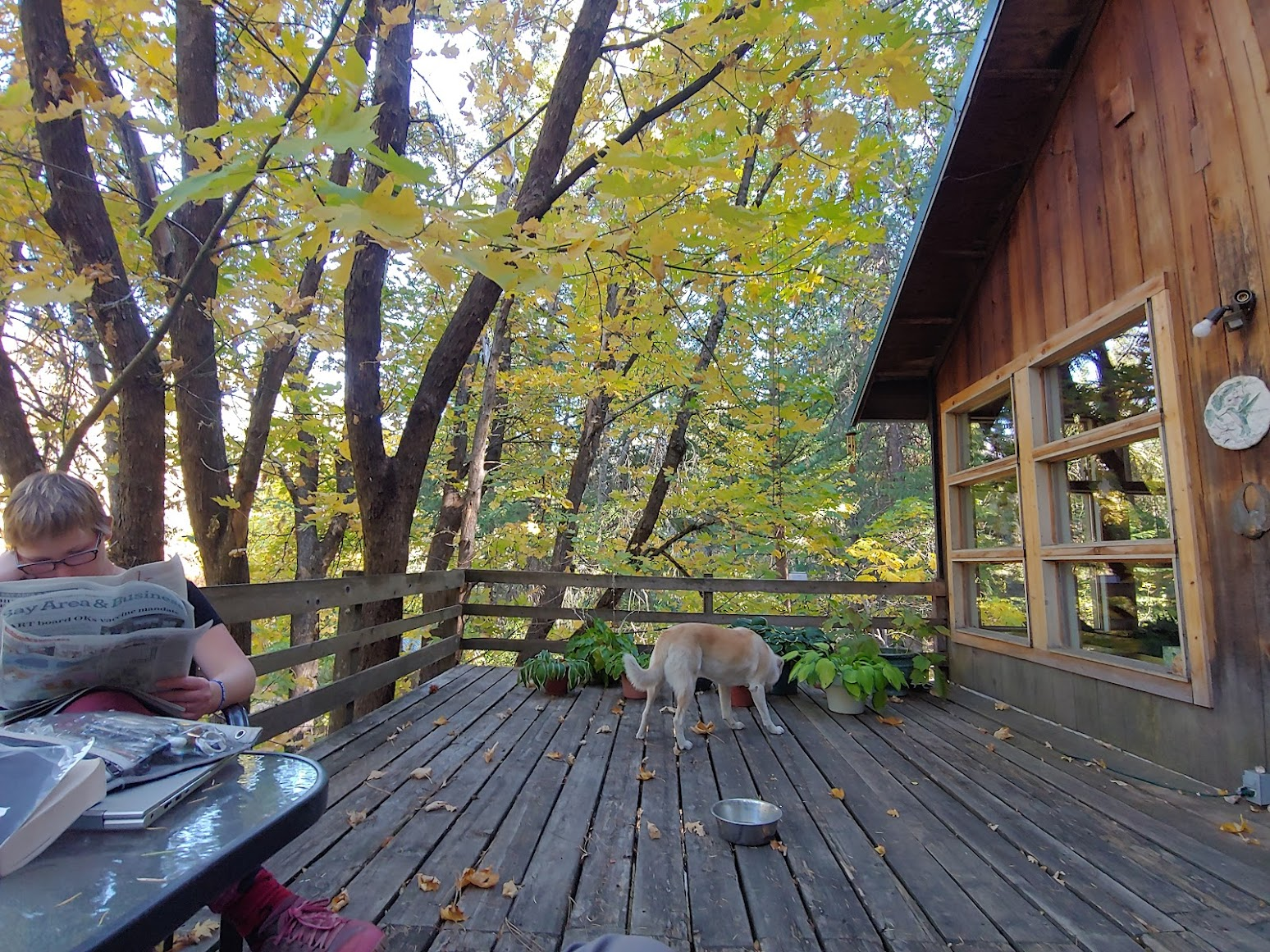 § Attached Decks
(b) Building or Structure. Anything constructed that is designed or intended for support, enclosure, shelter, or protection of persons, animals, or property, having a permanent roof that is supported by walls or posts that connect to, or rest on the ground. A structure for the purpose of an ember-resistant zone includes an attached deck.
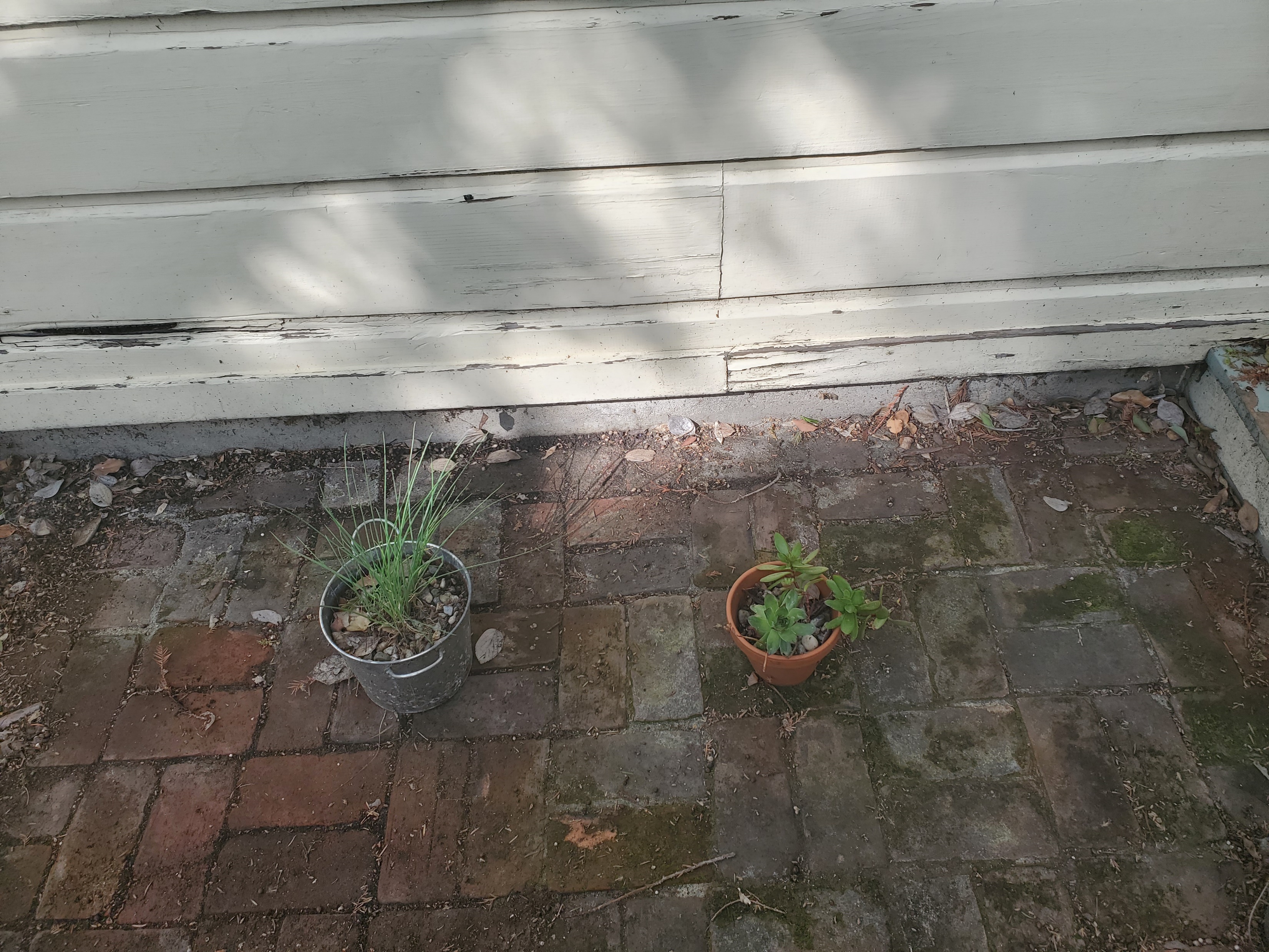 1299.03(b)(1)(A) Potted Plants
(A) Exception: Plants in pots are allowable if they are in areas that are not directly beneath, above, or adjacent to a window; are kept in an unaffixed, not combustible pot or container that is no larger than 5-gallon capacity; and set apart by 1.5 times the height of the plant or 12 inches, whichever is greater, from the structure and each other. These plants shall be no greater than 18 inches in height. Dead or dying material on the plants shall be removed.
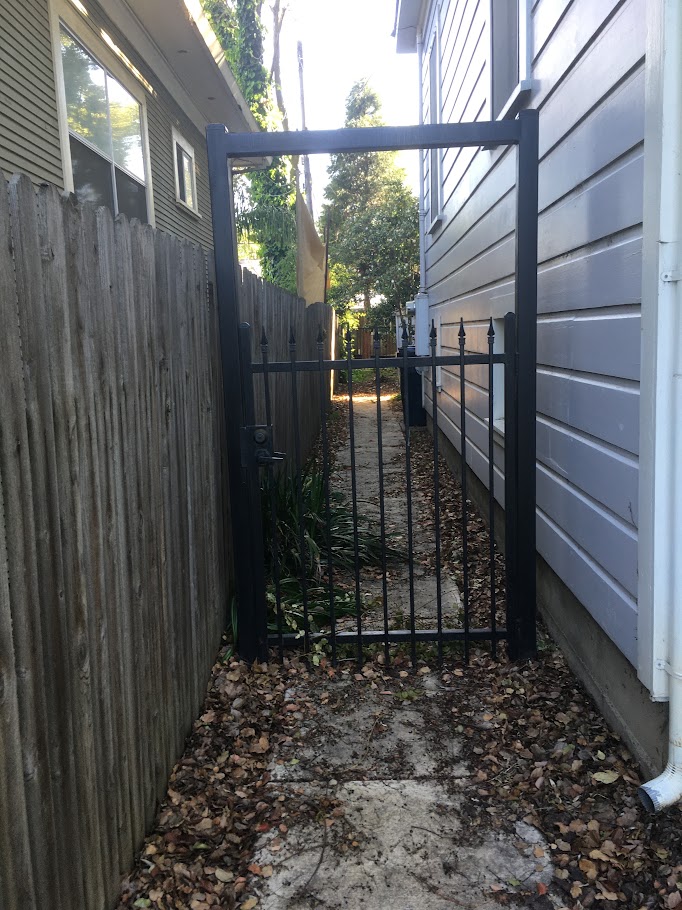 1299.03(b)(4) Gates
(4) Combustible gates that are directly attached to a Building or Structure are not permitted in Zone 0.
1299.03(b)(5) Fences
(5) Fences that are directly attached to a Building or Structure shall have a five foot (5 ft) non-combustible span at the point of attachment. After the effective date of this regulation, no new sections of combustible fence are permitted within 5 feet of a Building or Structure including an attached deck.
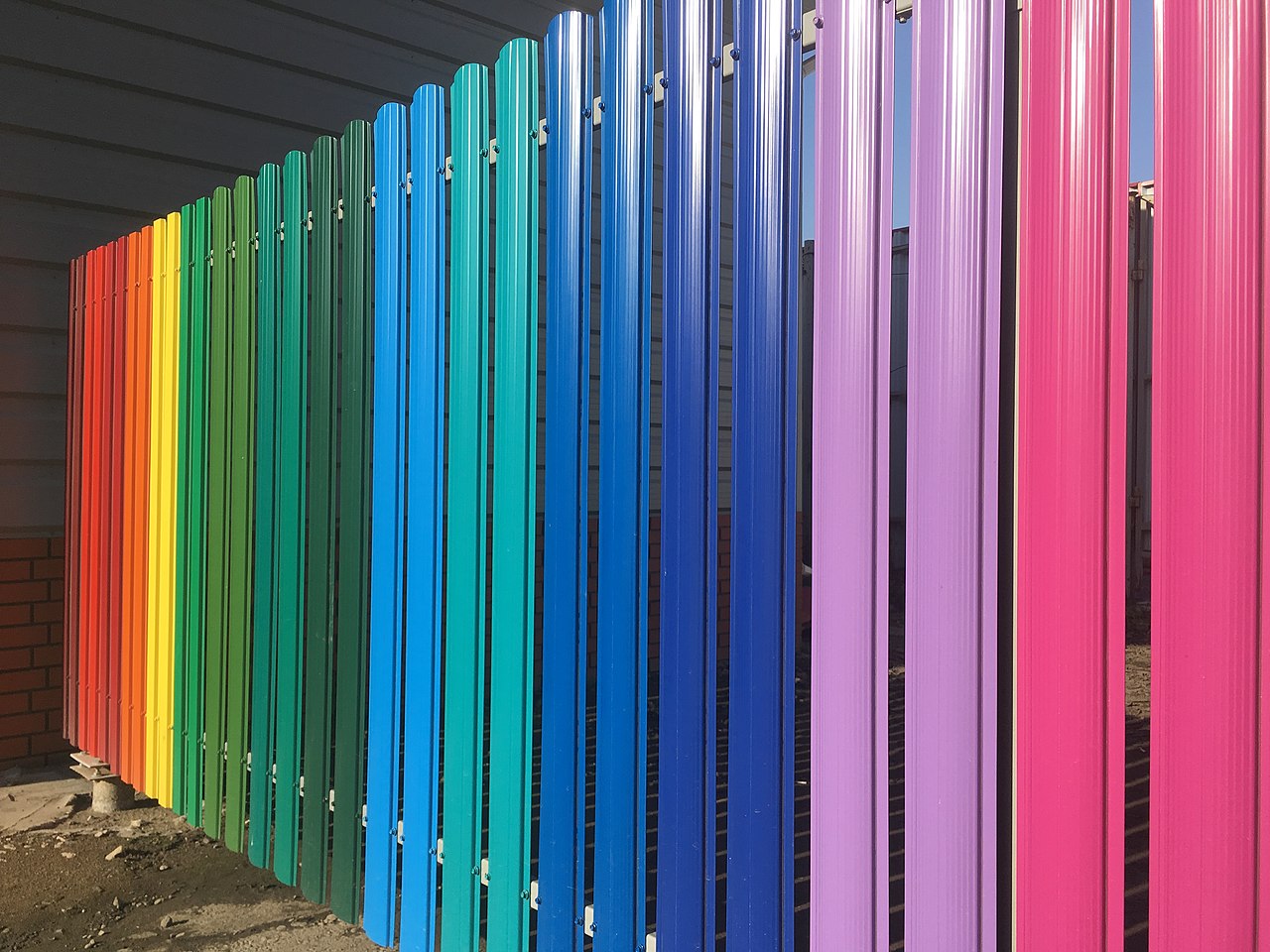 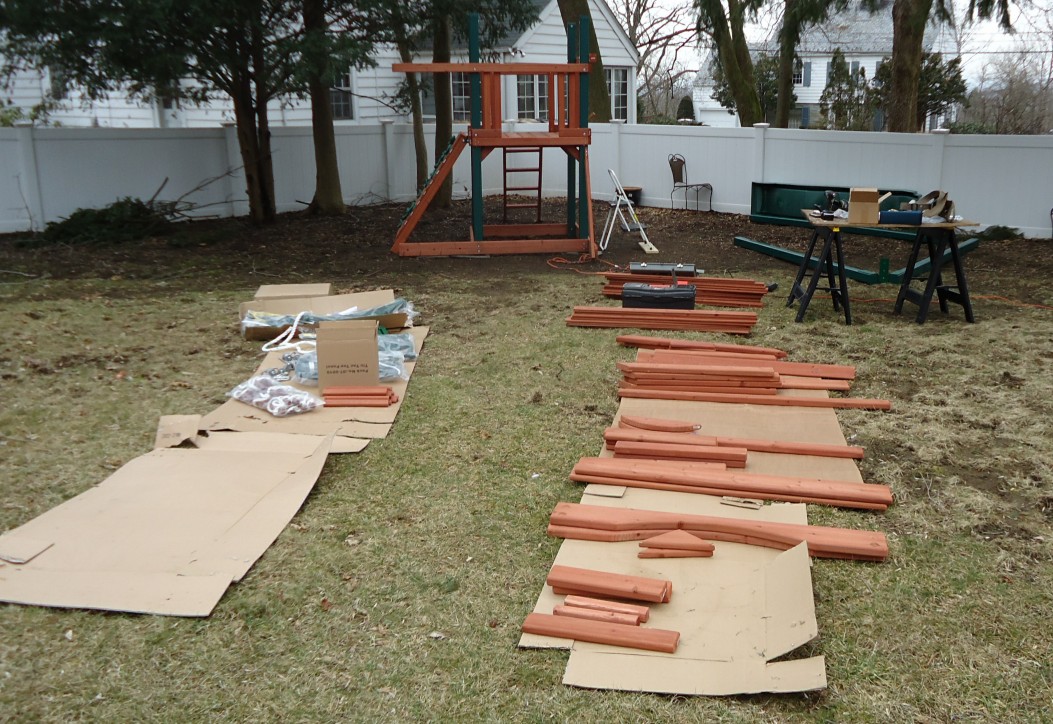 Staging, scope of work
(8) The Department may allow for the staging of work for existing structures and take into account the scope of work necessary to achieve compliance.
Zone 1: Transition Zone
Potential requirements for the area five to ten feet from a Building or Structure to limit ignition.
Maximum shrub/ornamental plant type
Tree pruning requirements
Groundcover requirements
1299.03(e) Outbuildings in Zone 1 and 2
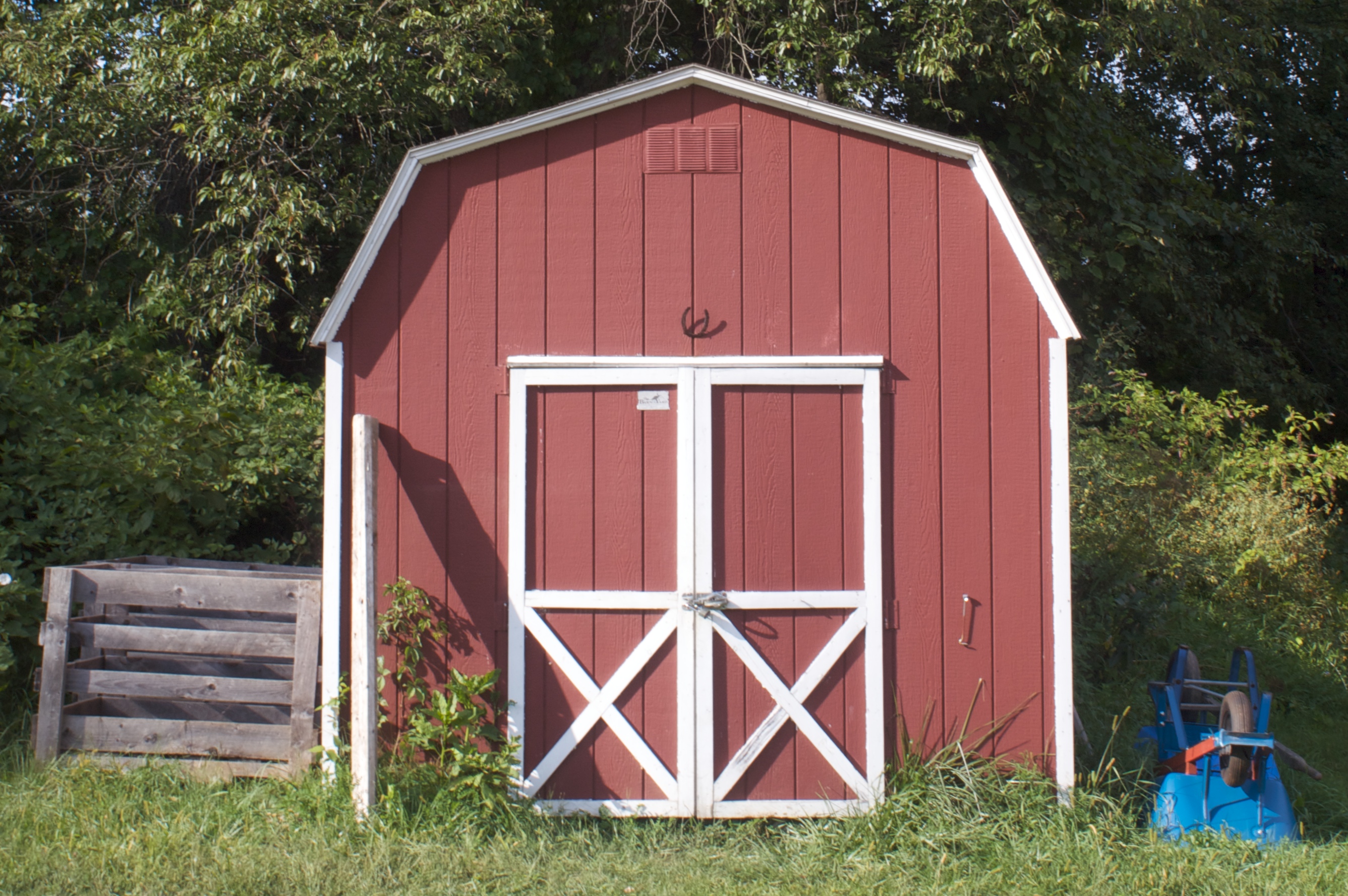 (1) “Outbuildings” and Liquid Propane Gas (LPG) storage tanks shall have the following minimum clearance: ten feet (10 ft.) of clearance to bare mineral soil and no flammable vegetation for an additional ten feet (10 ft.) around their exterior.
General Comments
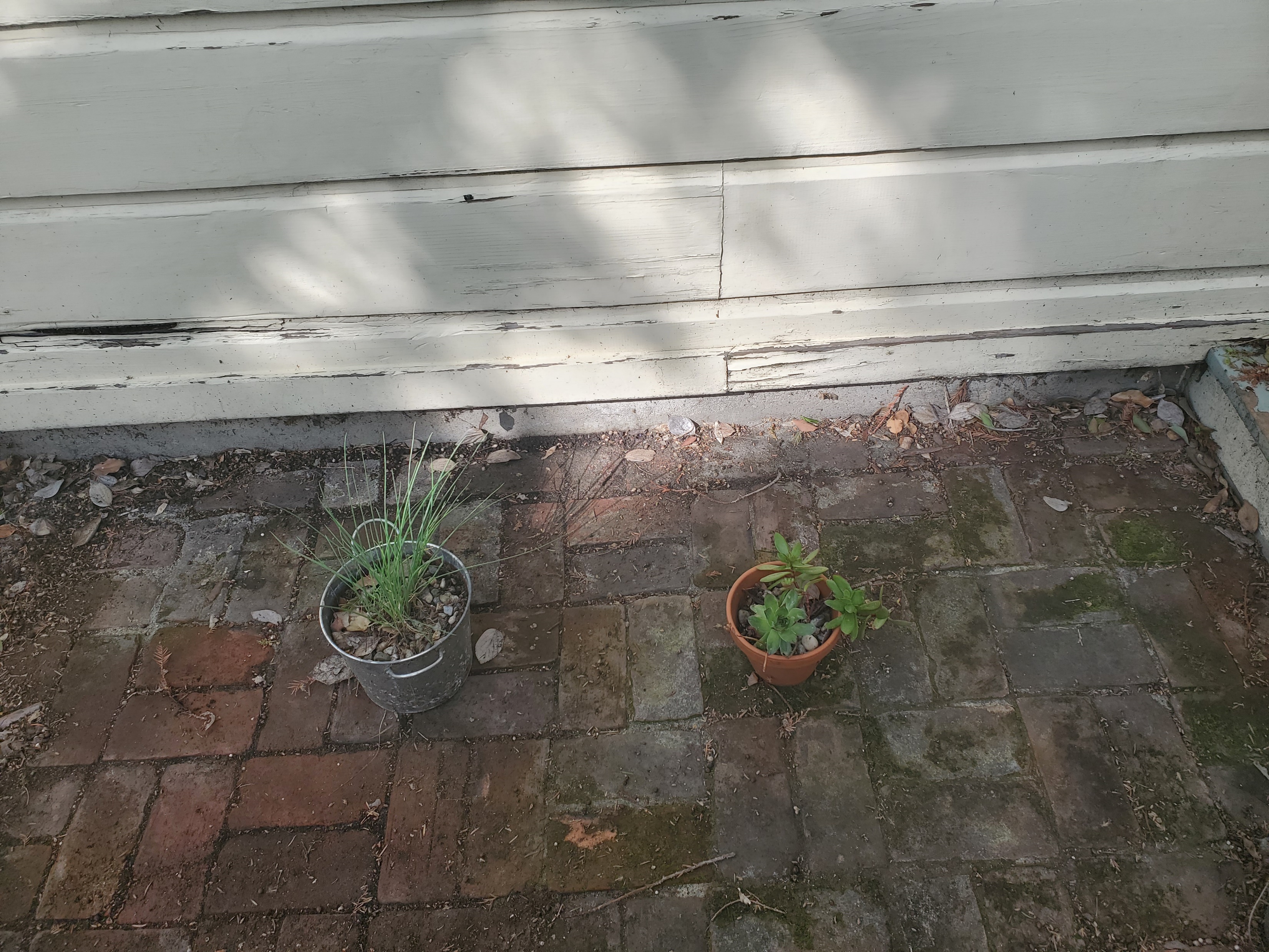 Potted Plants
(A) Exception: Plants in pots are allowable if they are in areas that are not directly beneath, above, or adjacent to a window; are kept in an unaffixed, not combustible pot or container that is no larger than 5-gallon capacity; and set apart by 1.5 times the height of the plant or 12 inches, whichever is greater, from the structure and each other. These plants shall be no greater than 18 inches in height. Dead or dying material on the plants shall be removed.
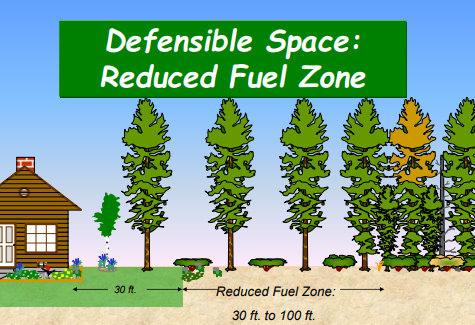